美化環境  彩虹開始
報告人：廖詩伃
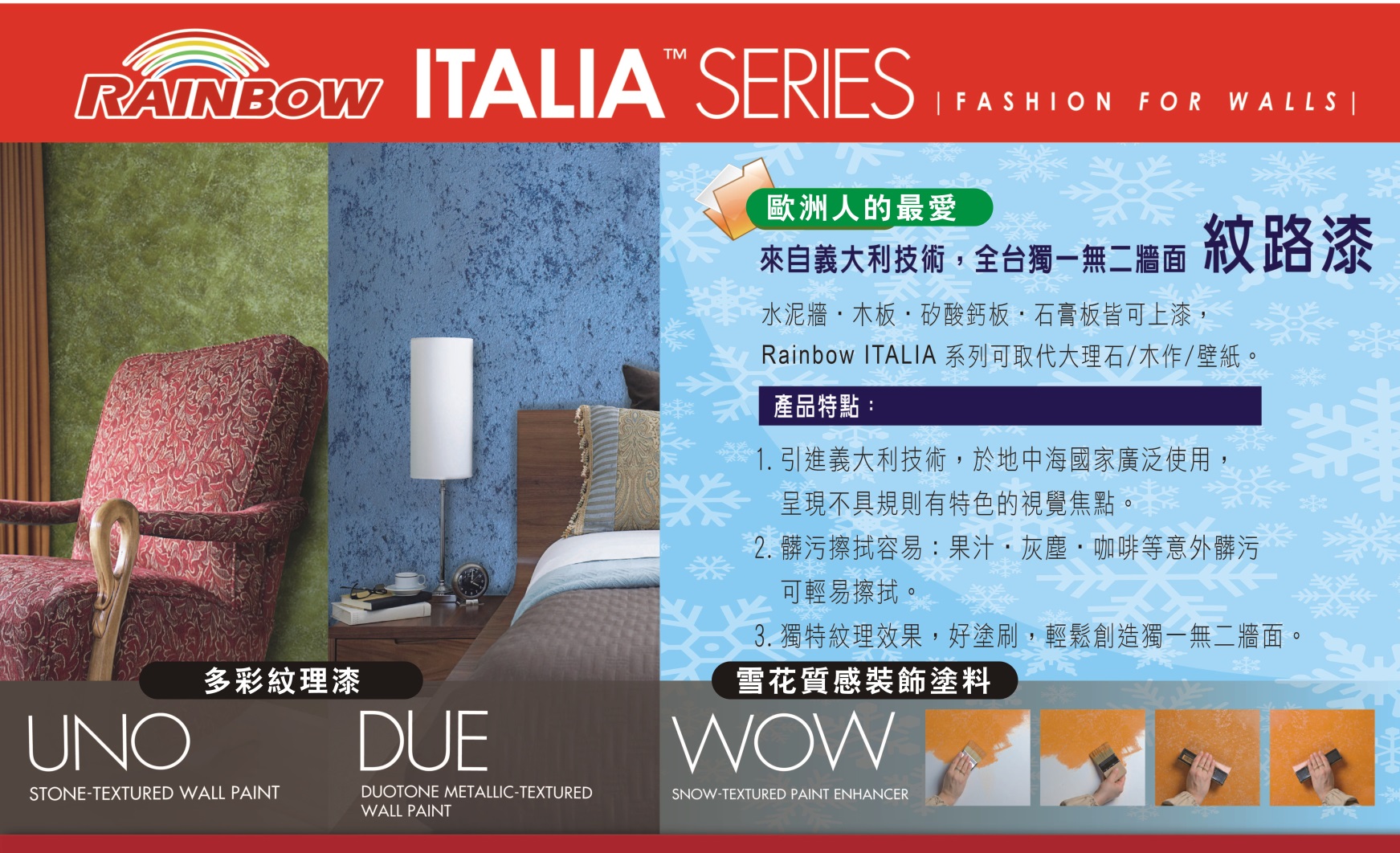 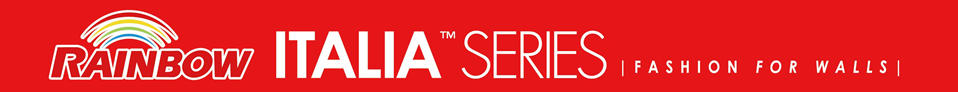 刷法-交叉刷式、彩虹刷式
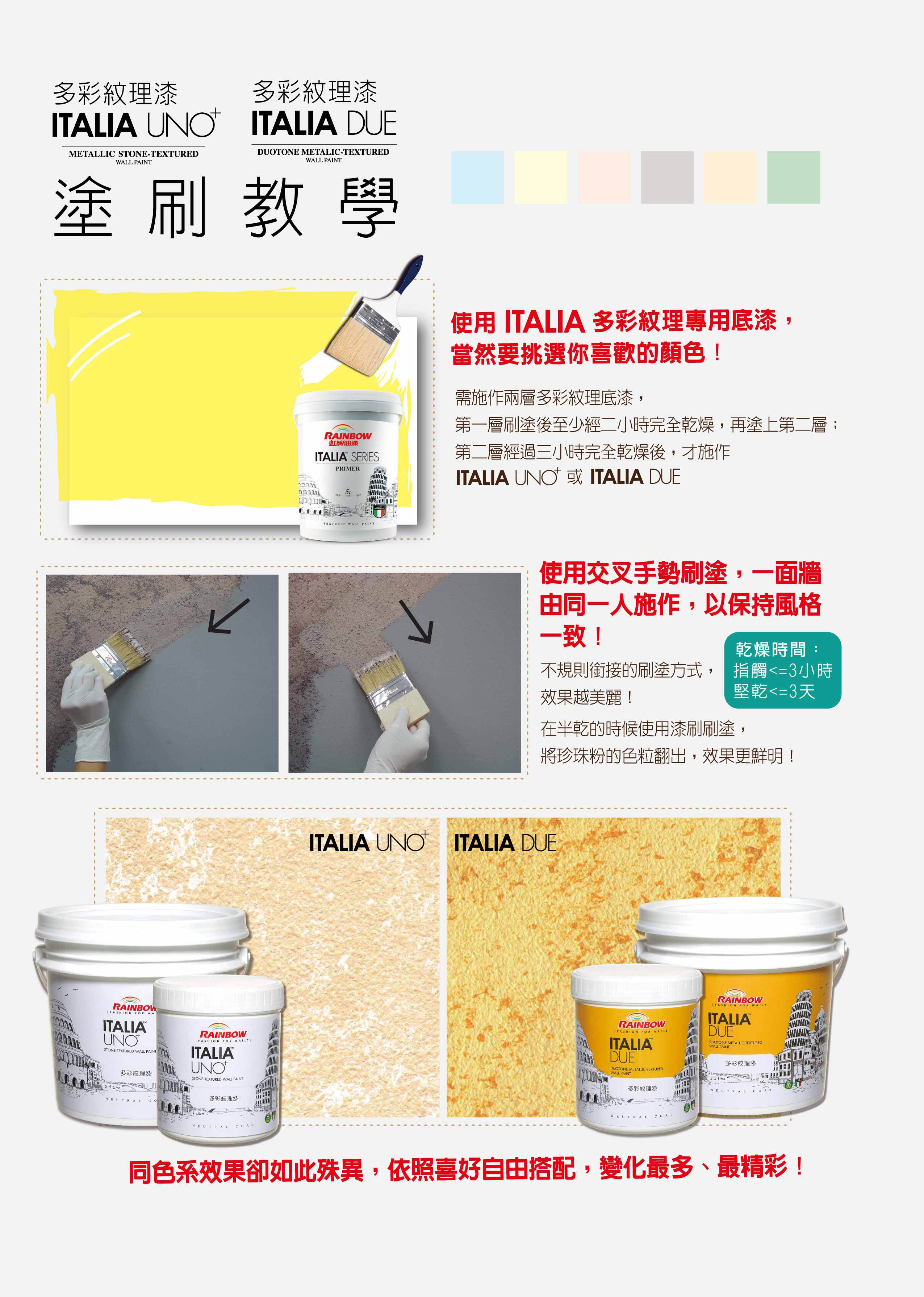 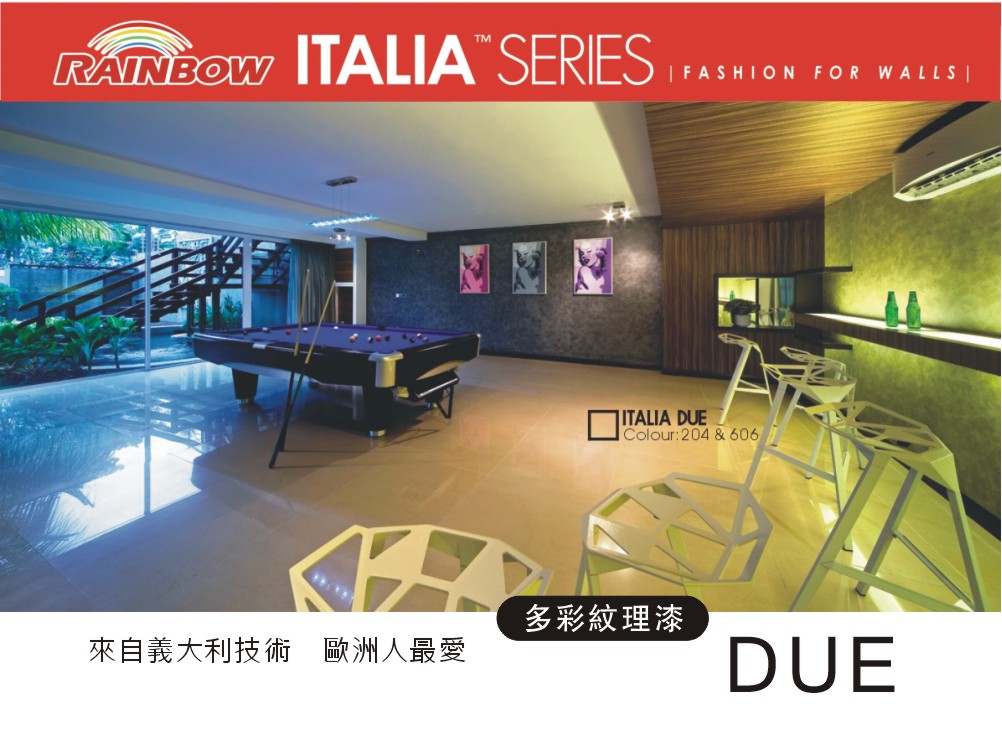 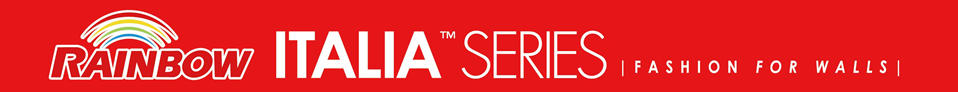 DUE多彩紋理漆
用滾筒刷二道底漆【與一般油漆塗刷方式相同】，再以無炳刷具塗刷一道面漆，面漆以交叉不規則方式塗刷。
面漆可搭配六種不同顏色珍珠粉-共三十六色
1L底漆二罐 +1L面漆(含 80g珍珠粉)一罐+ 1支刷子
5L底漆一罐 + 2.5L面漆(含200g珍珠粉)一罐  + 1支刷子
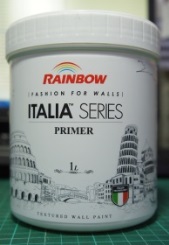 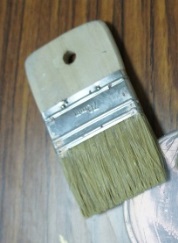 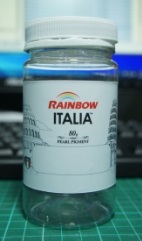 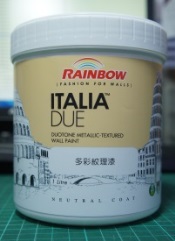 2L裝→約2-2.5坪5L裝→約5-6坪         ※塗刷坪數依使用情況而定
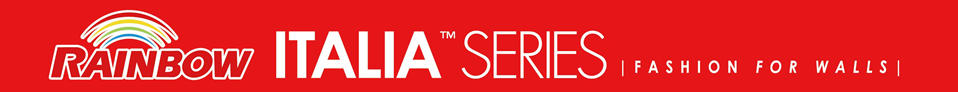 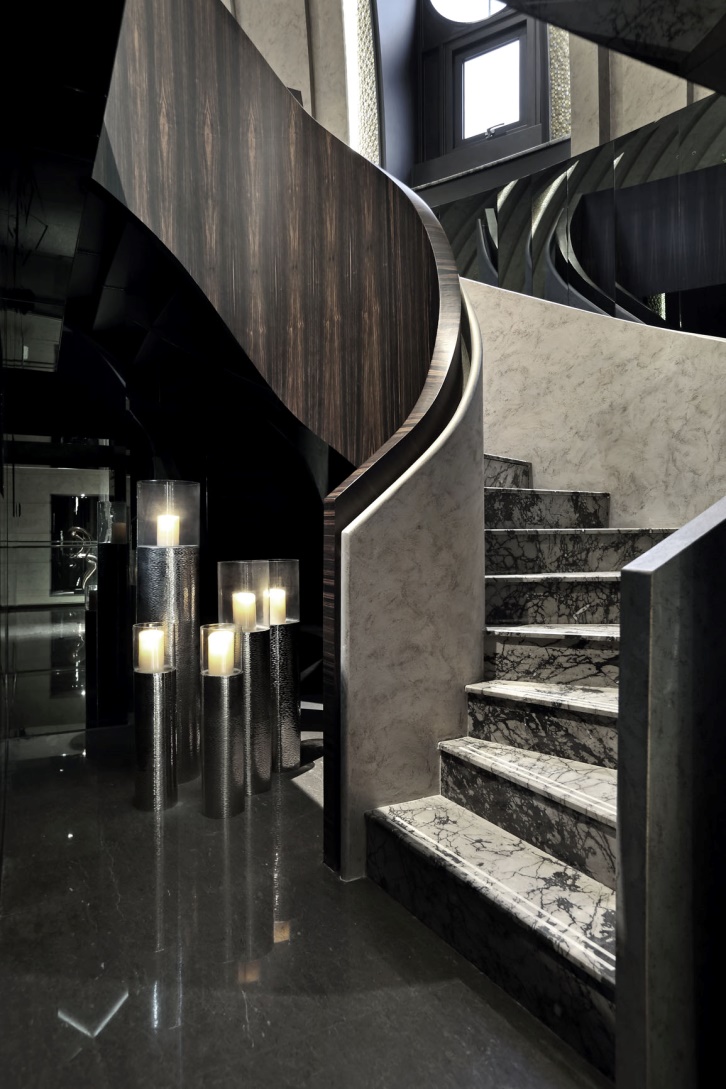 富宇建設-東方之冠
DUE 401
6
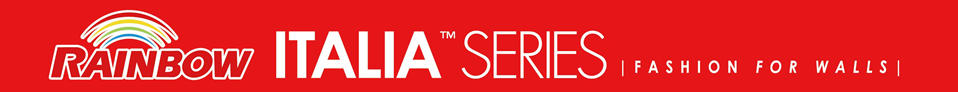 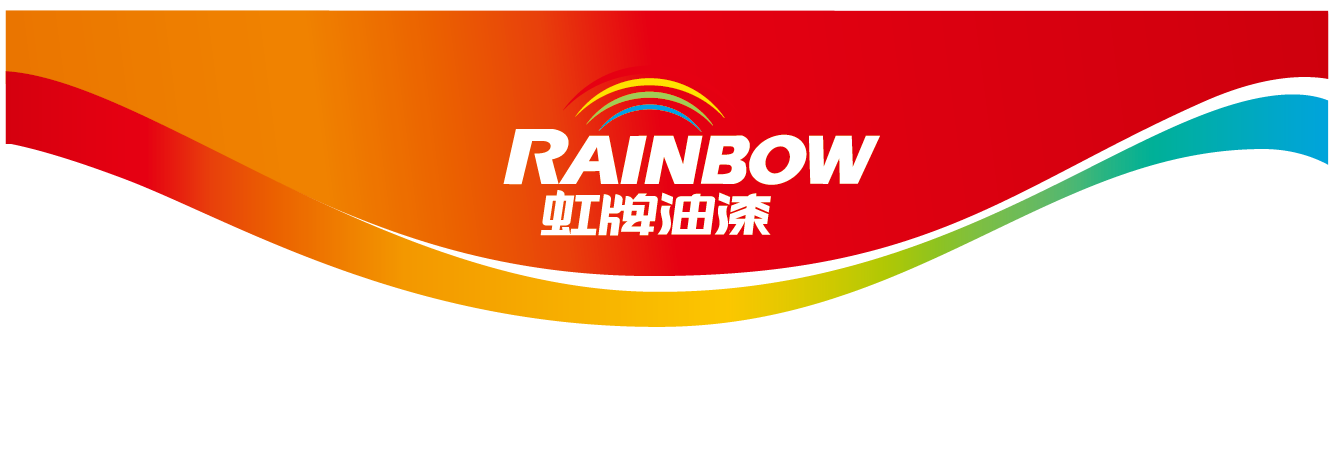 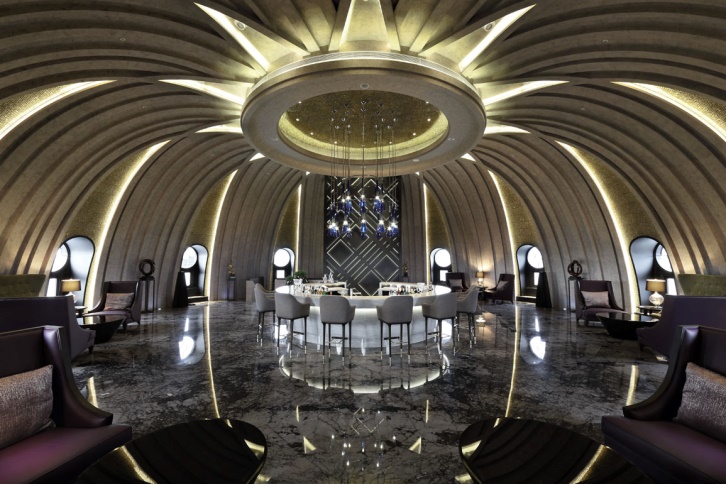 使用產品-Due 406
7
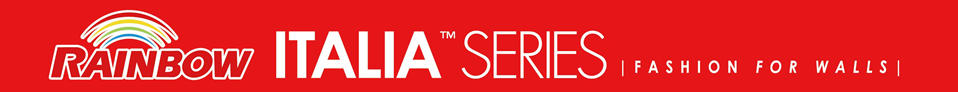 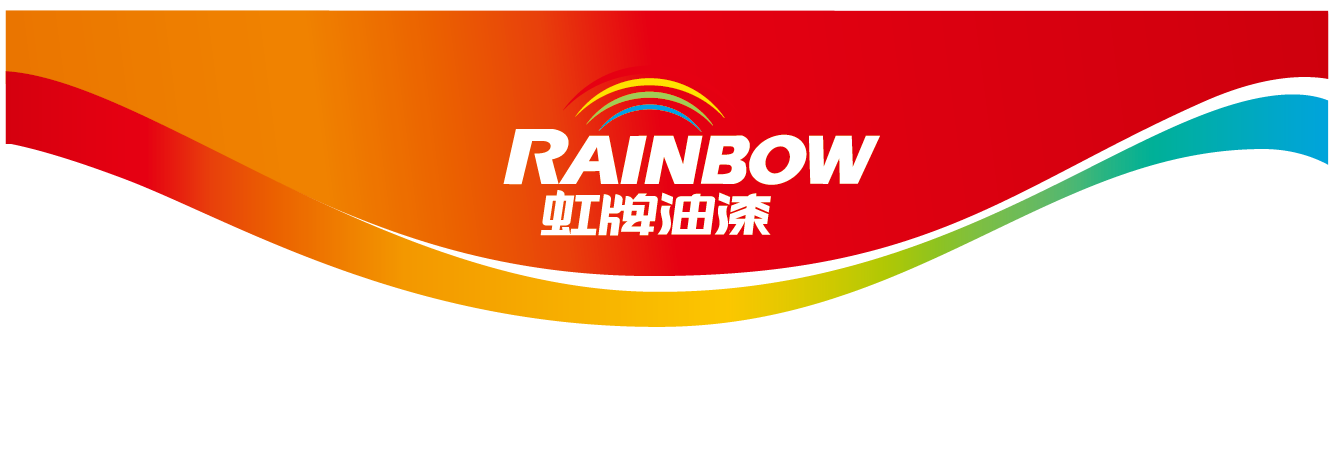 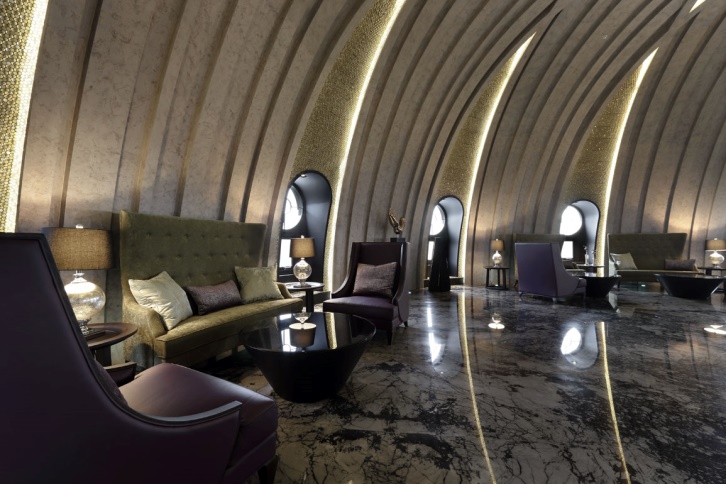 使用產品-Due 406
8
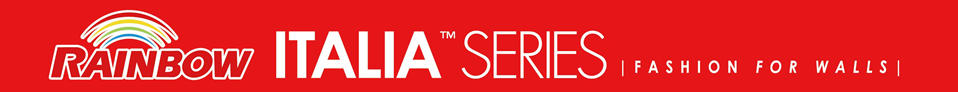 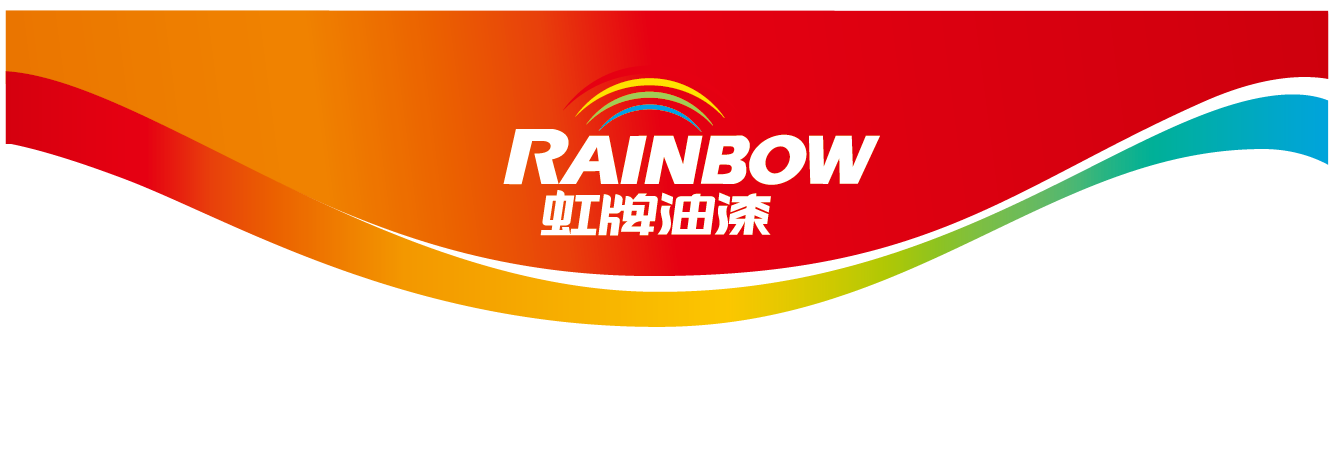 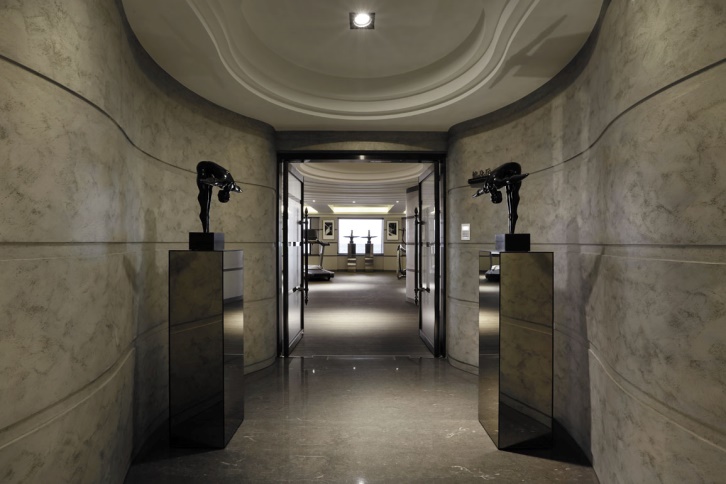 9
使用產品-Due 401
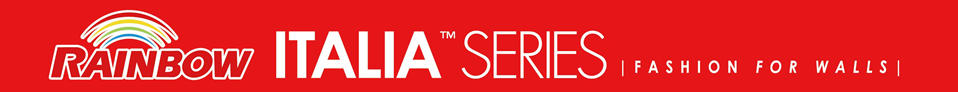 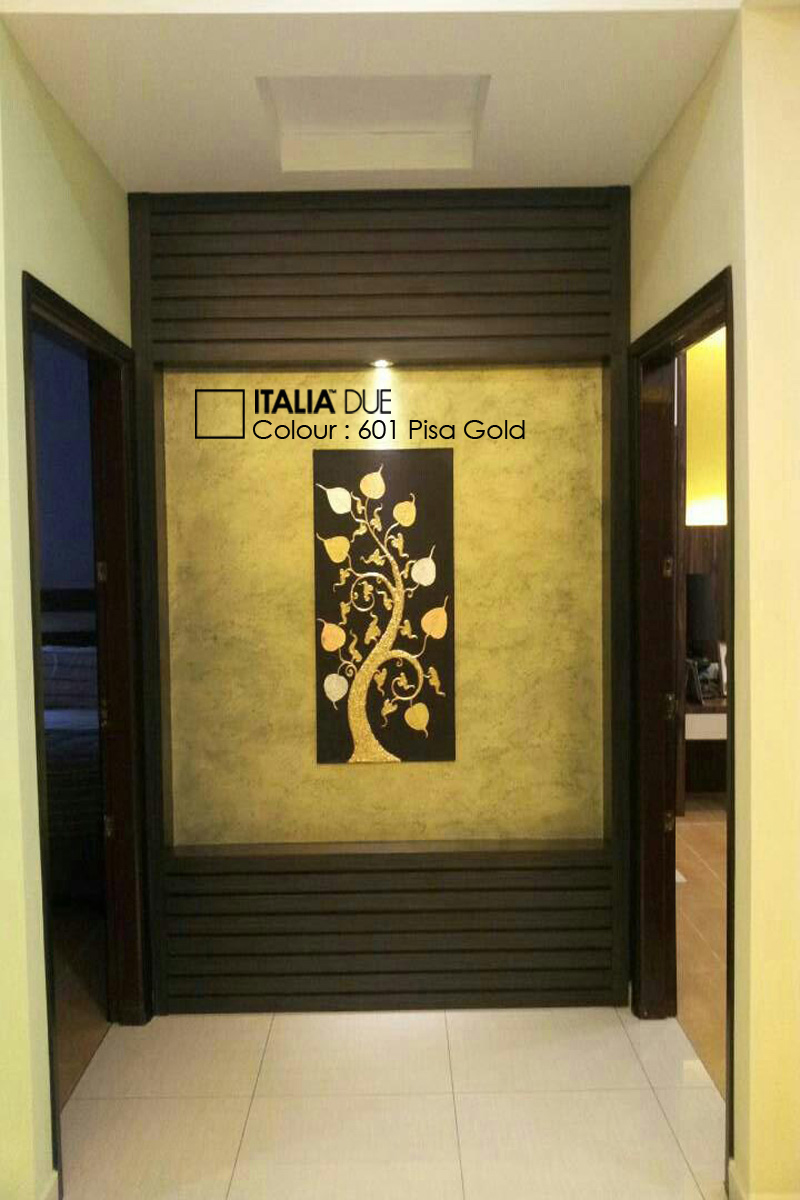 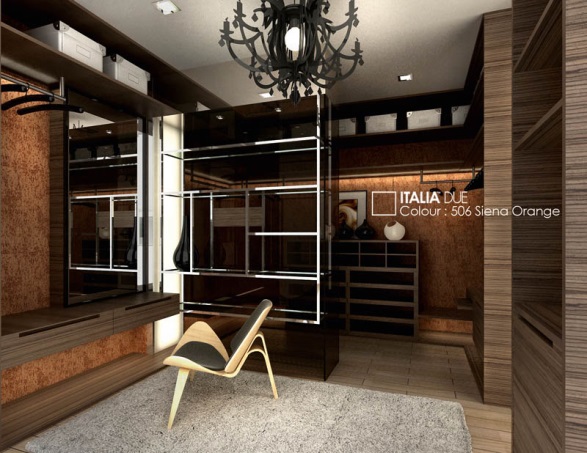 Rainbow ITALIA DUE 多彩紋理漆是一種結合珠光效果和獨特紋理的多彩牆面創新塗料，可以讓你的牆面從不同的視覺角度下產生各種不同的珠光色彩效果。
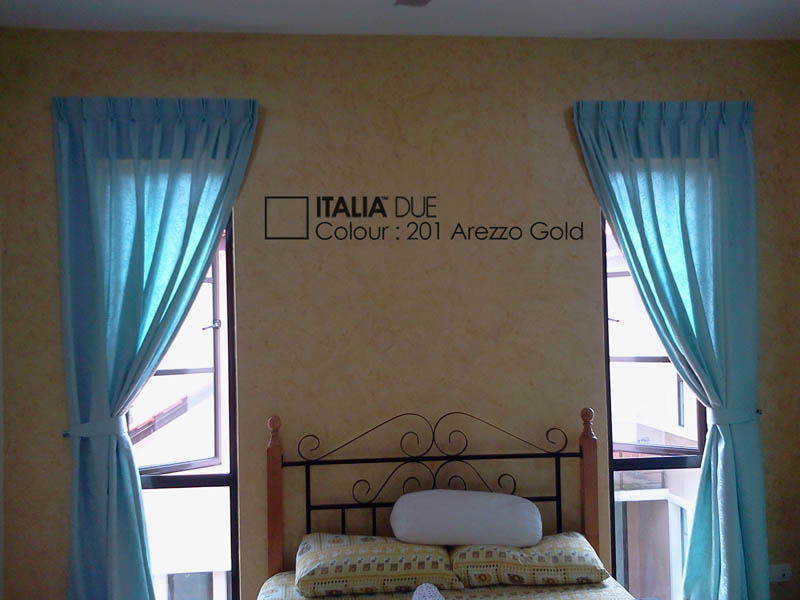 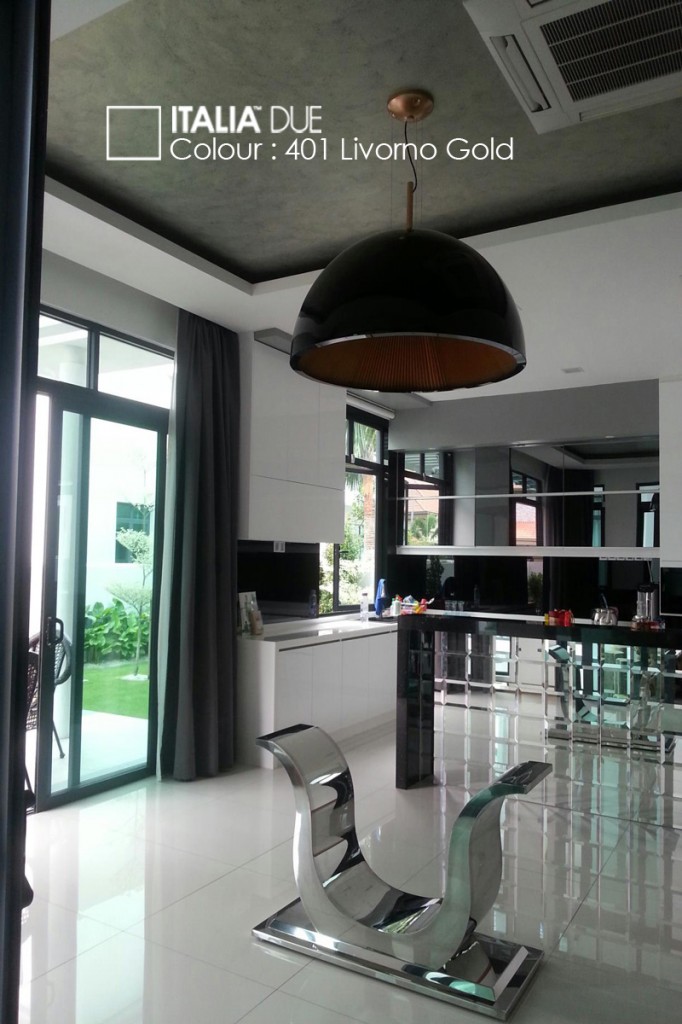 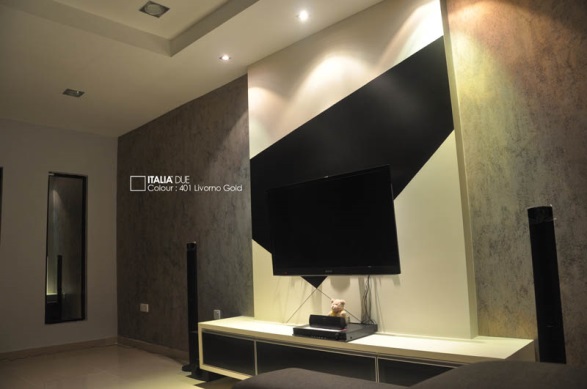 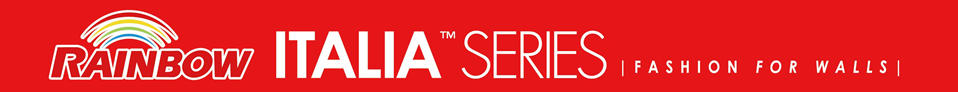 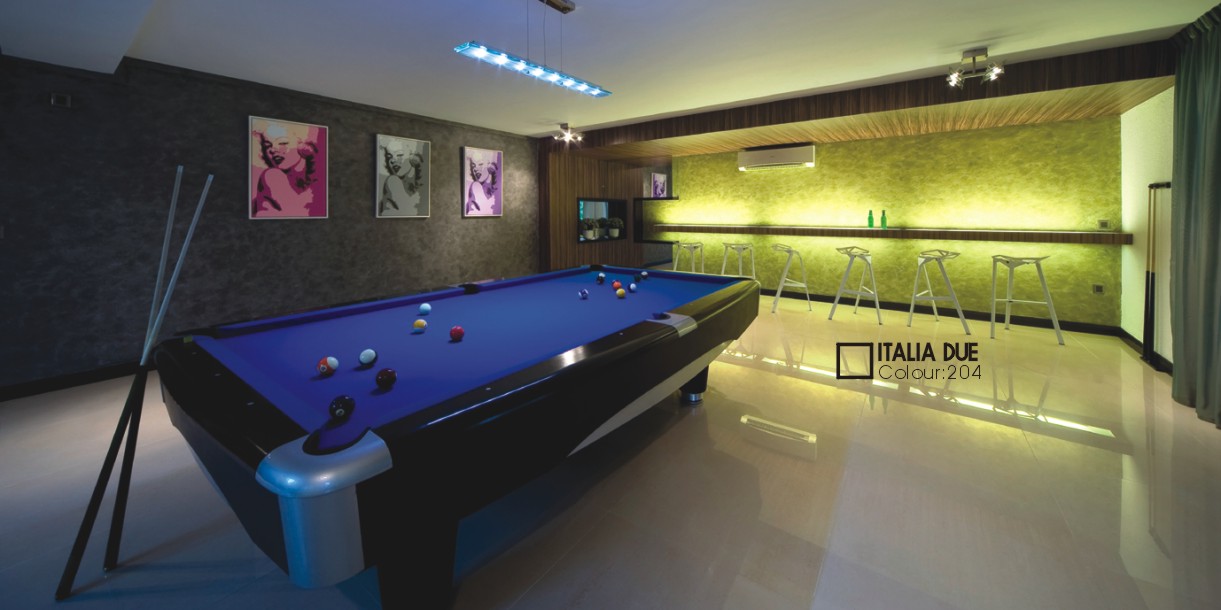 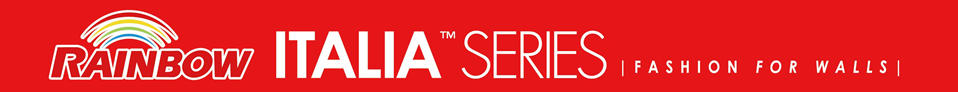 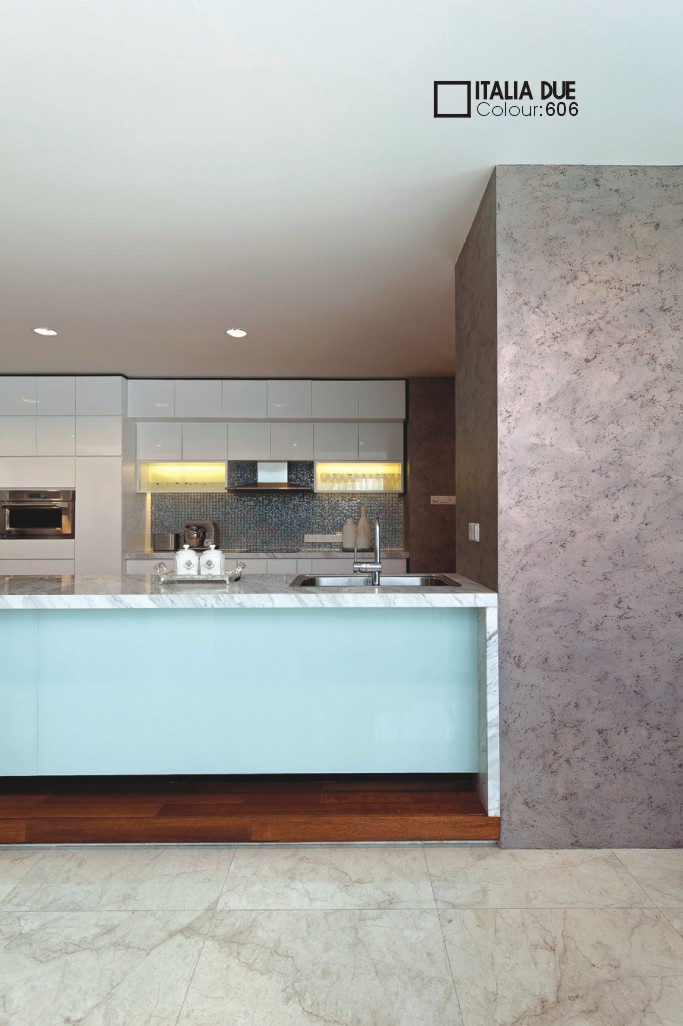 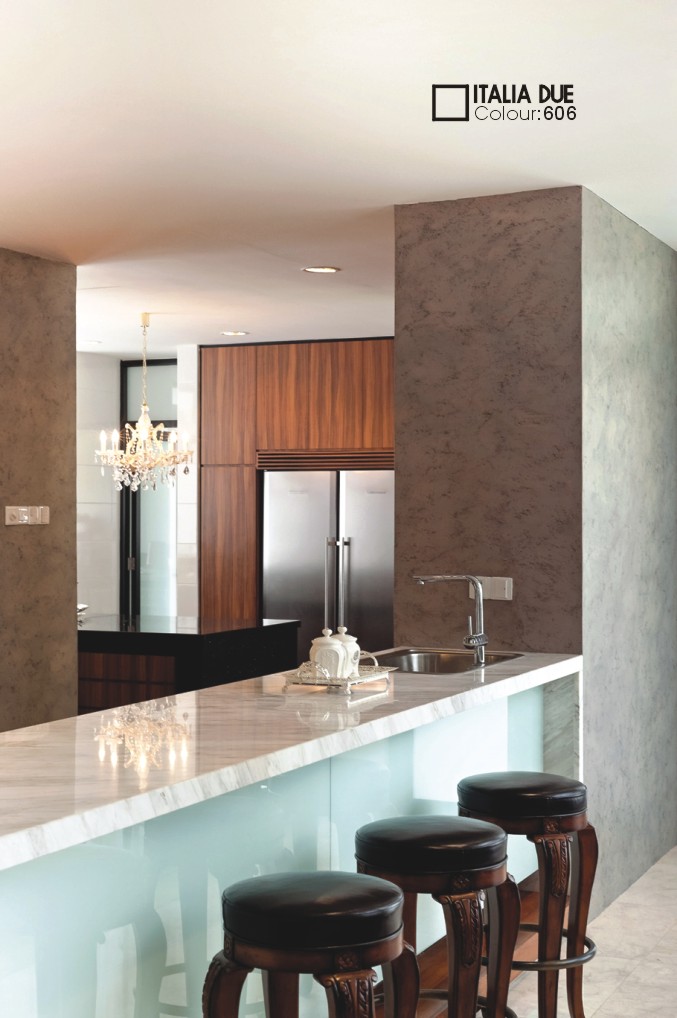 使用產品-Due 406
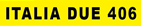 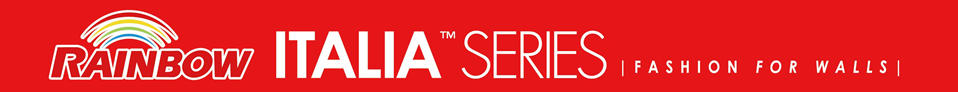 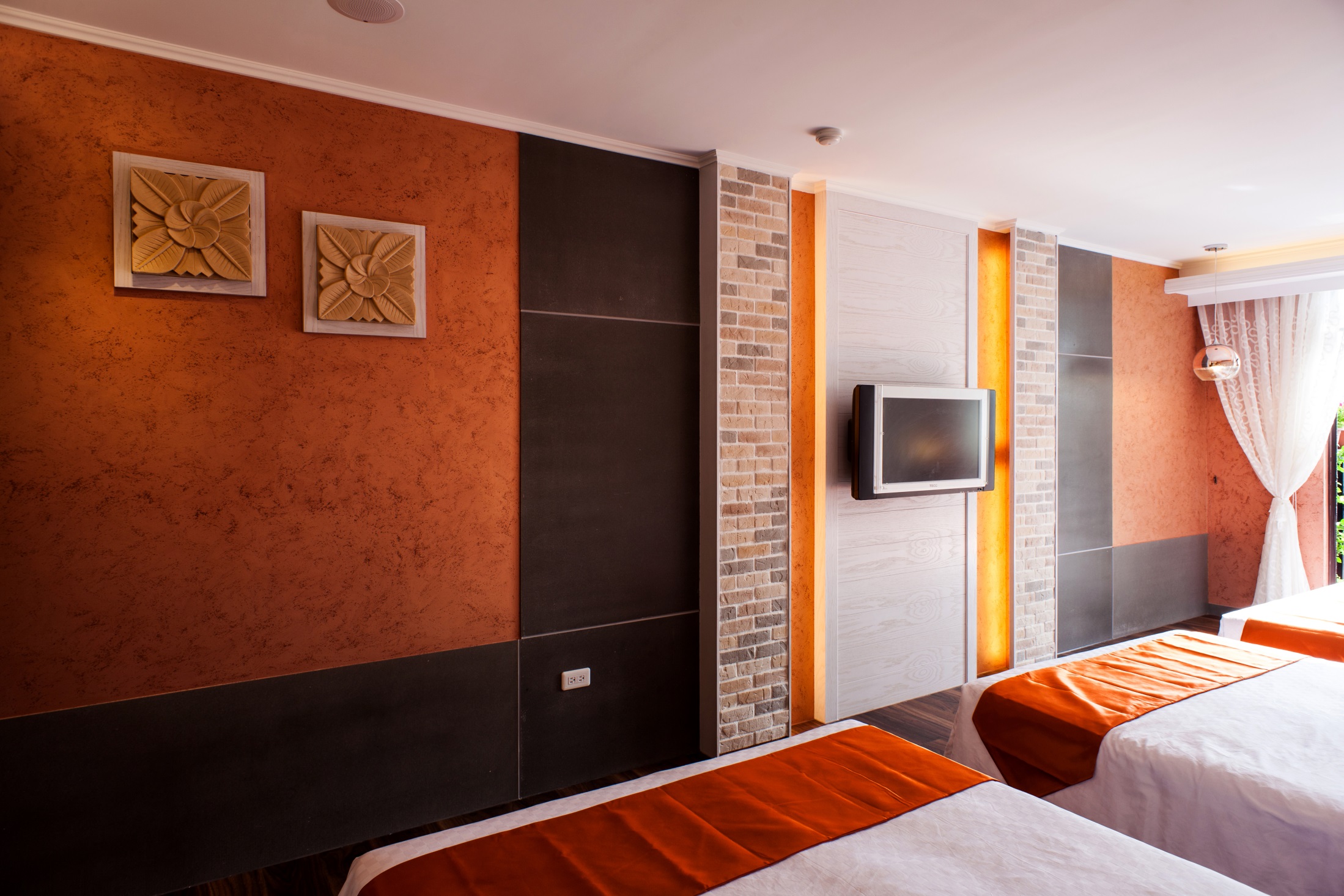 飯店
使用產品-Due 506
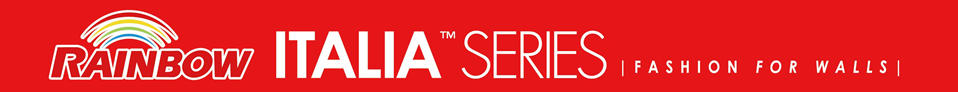 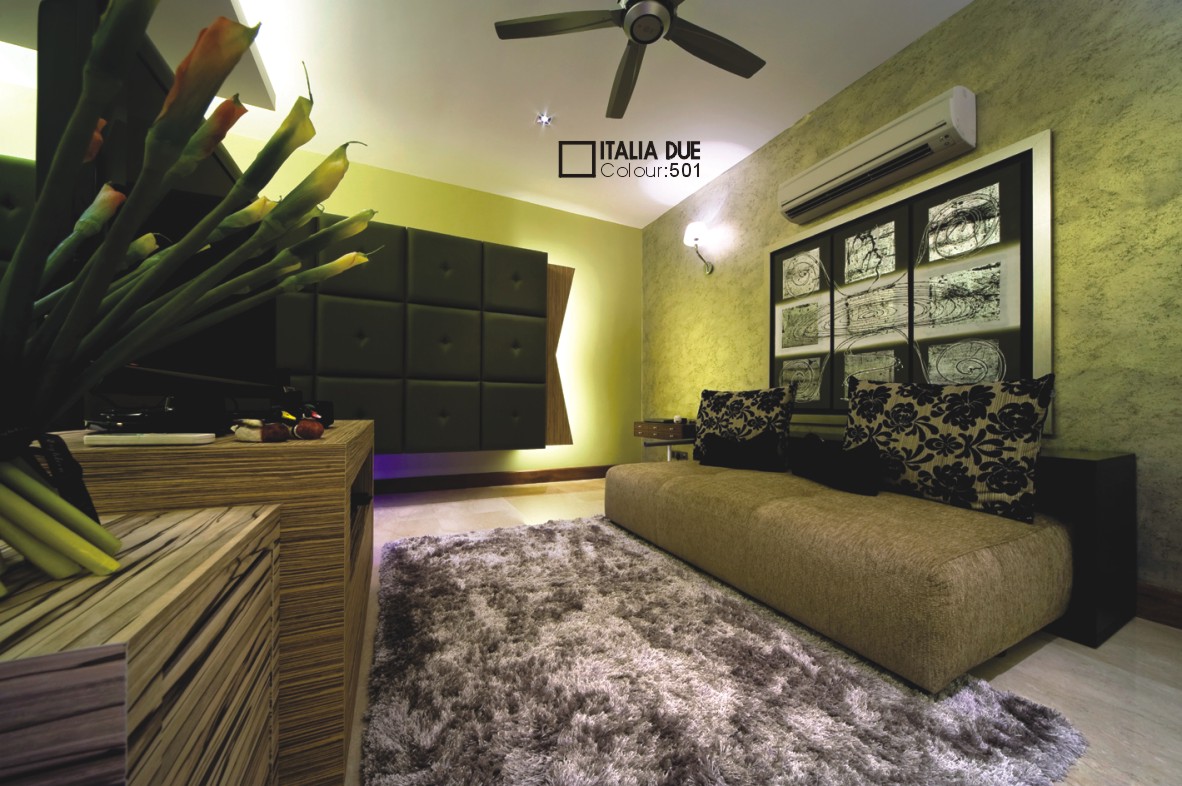 使用產品-Due 601
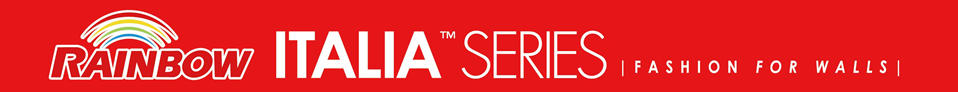 澎湖–七美鄉源民宿
使用產品-Due 602 201 101
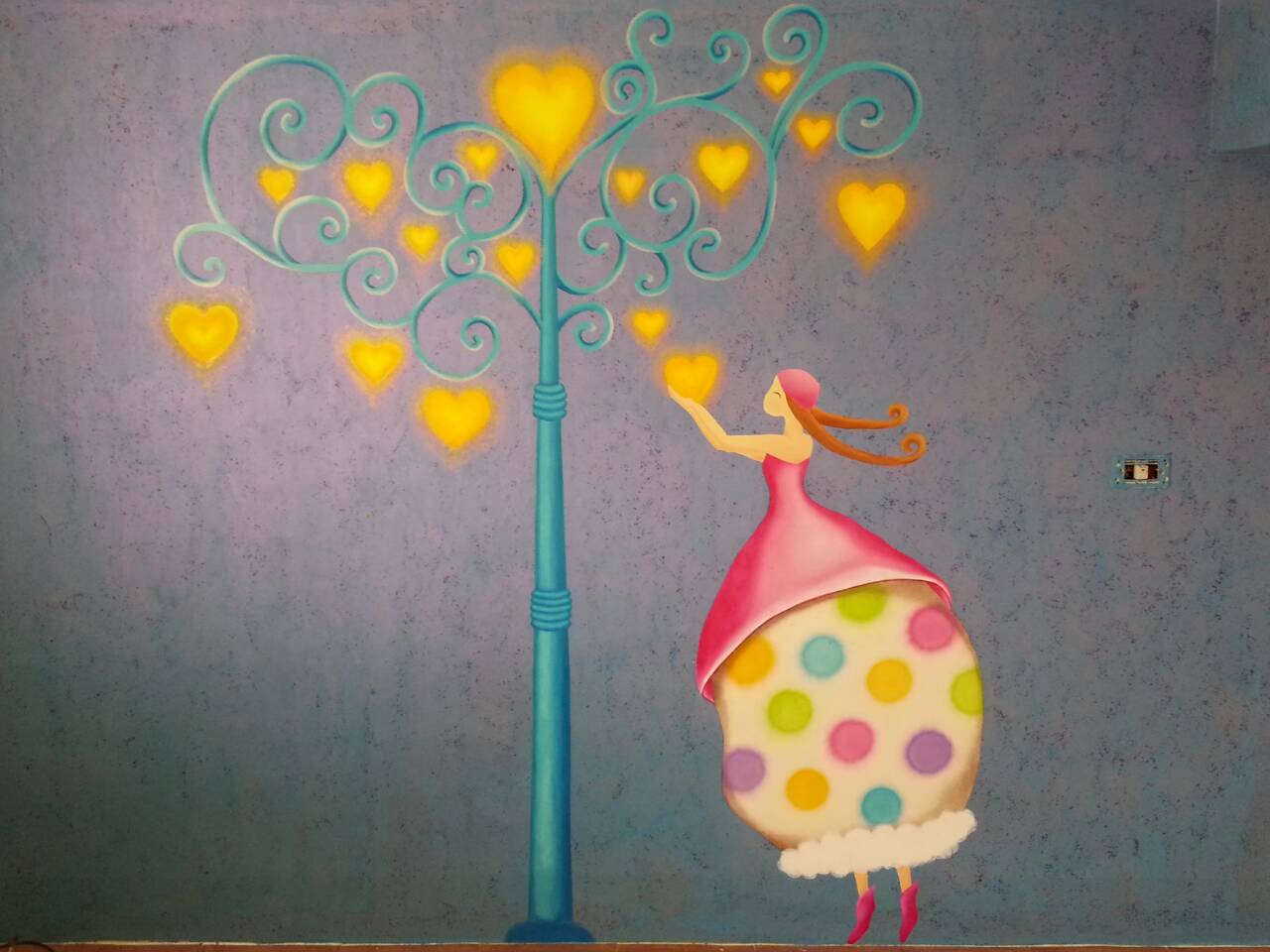 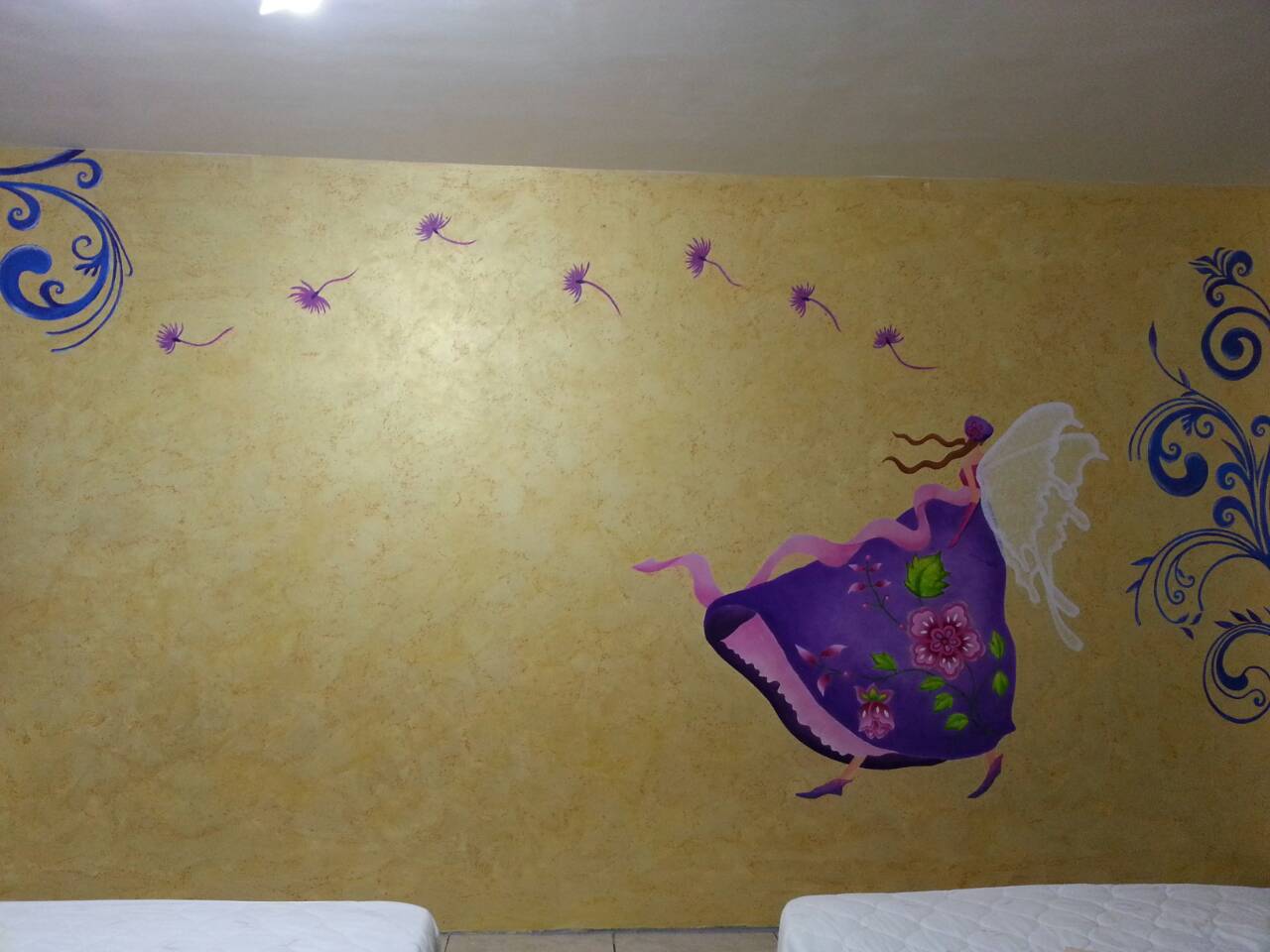 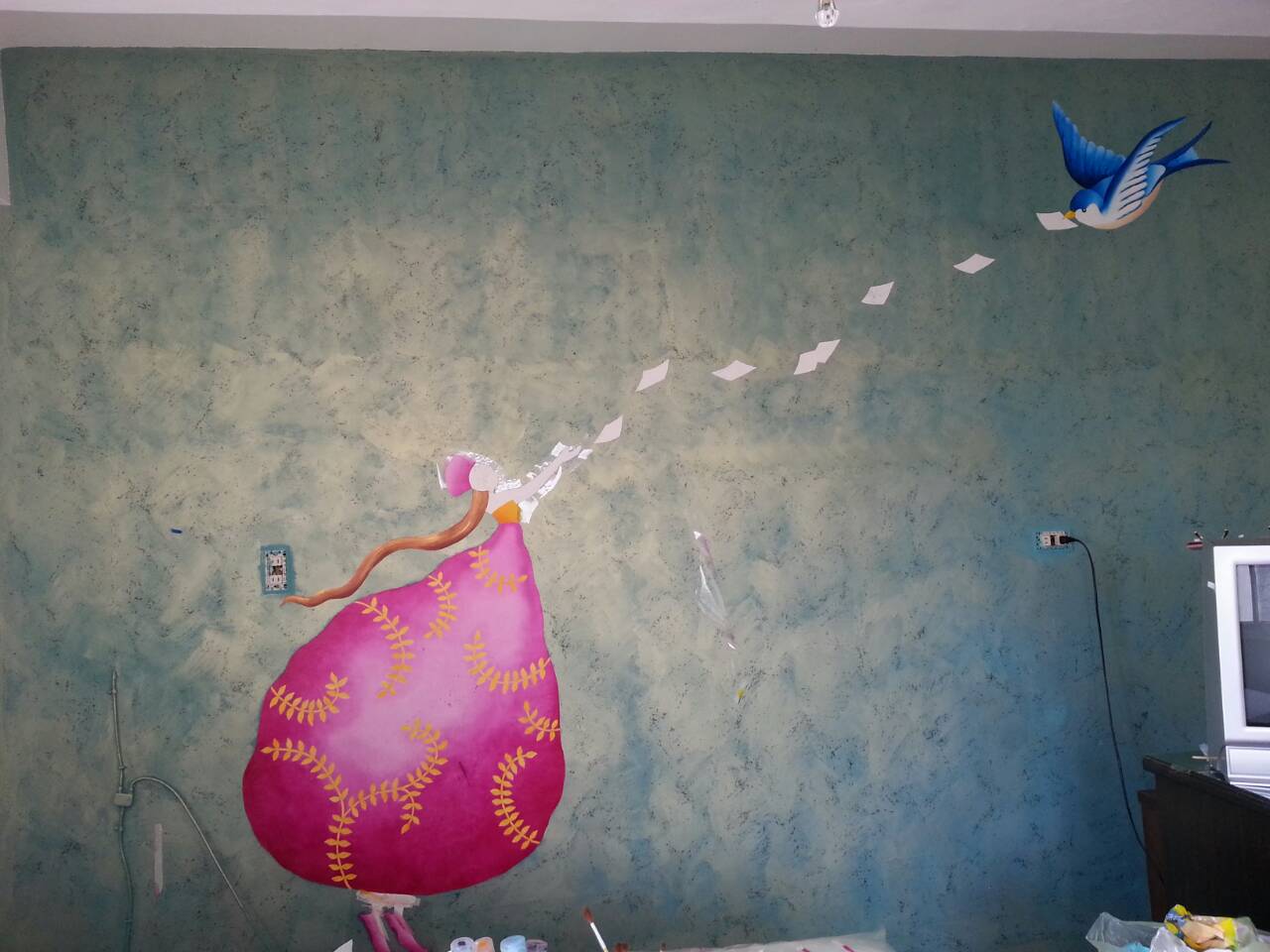 彩虹屋實際施工案例
使用產品-Due 602
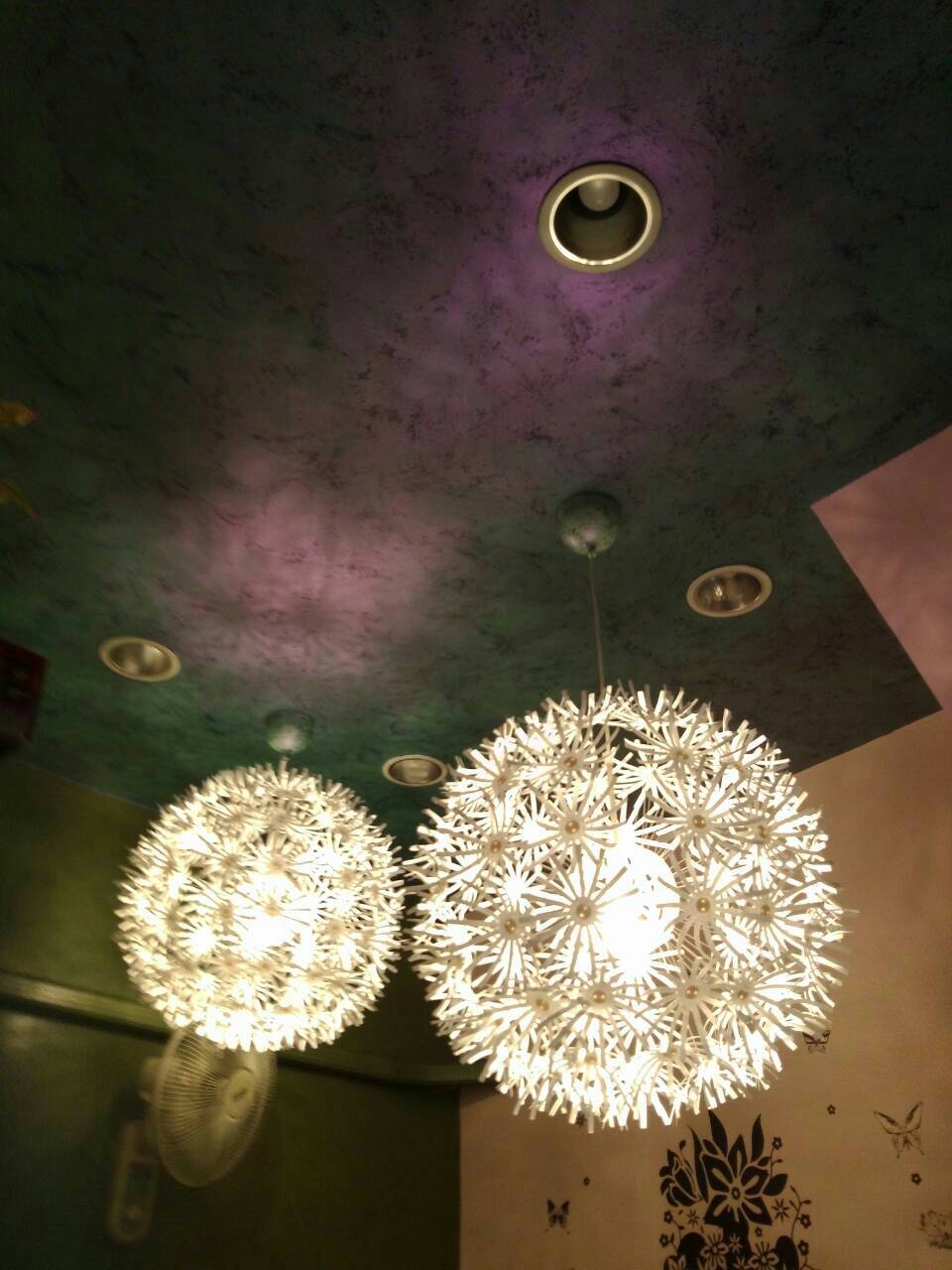 豐原區-商業空間 
      美髮沙龍
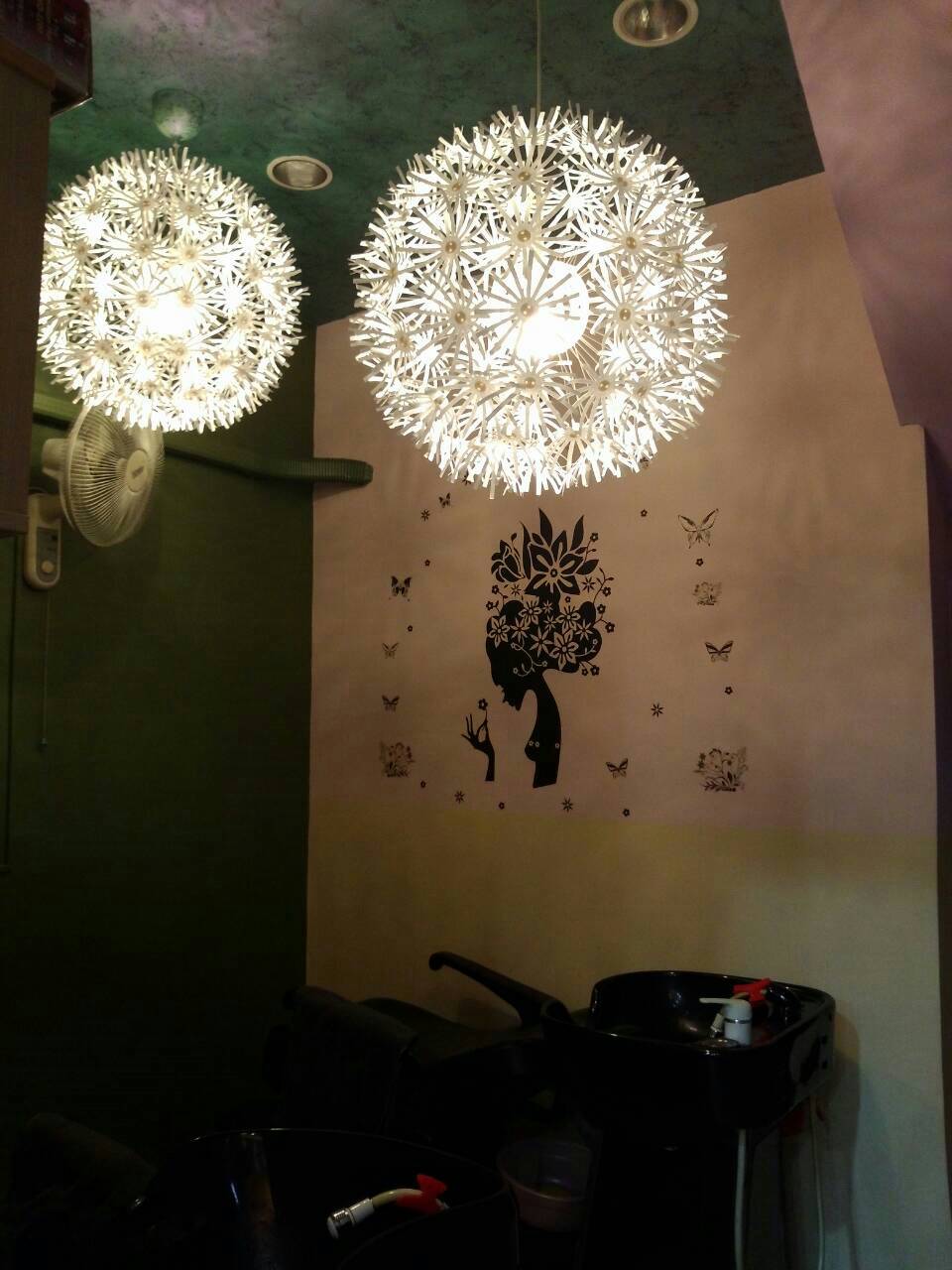 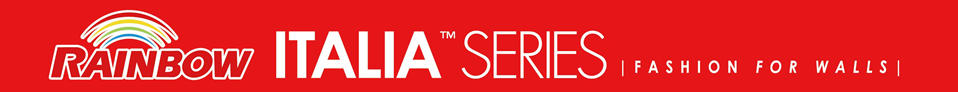 Ganga甘閣印度餐廳
施工案例
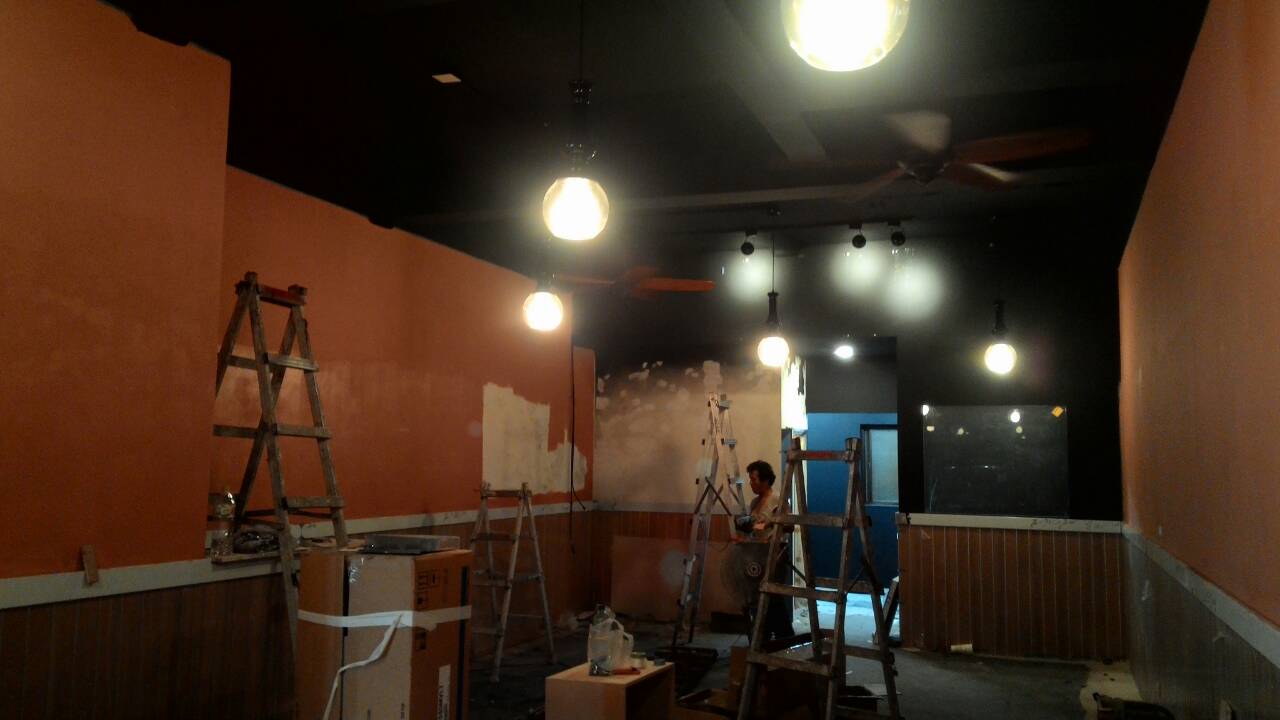 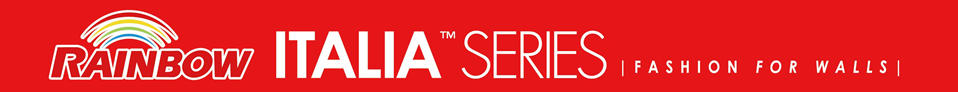 使用產品-Due 406
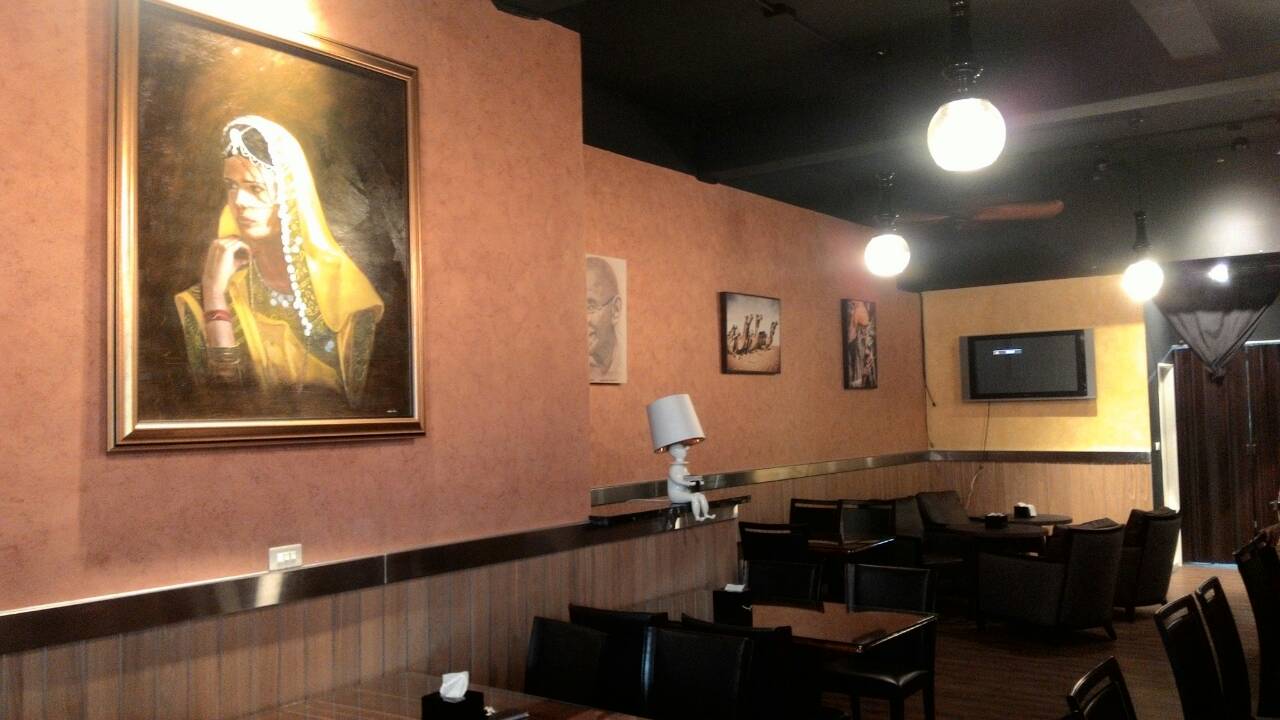 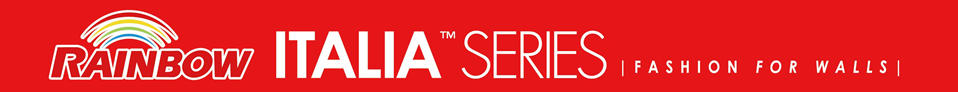 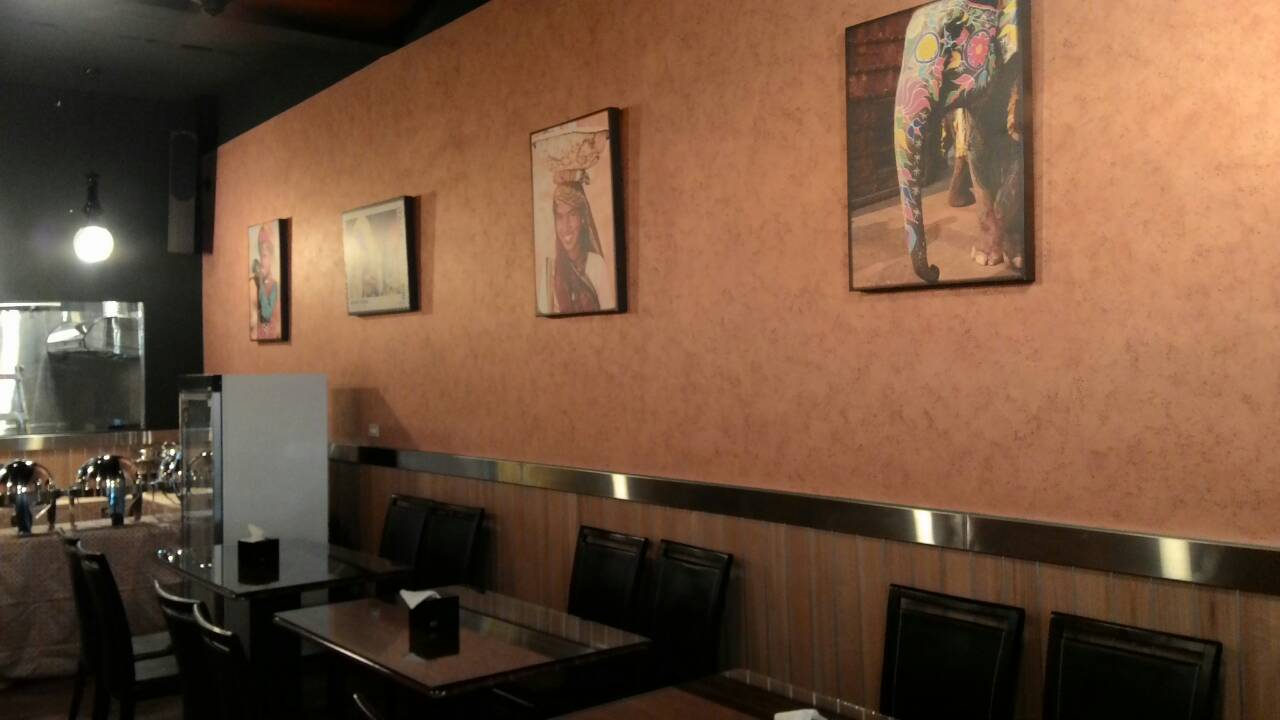 使用產品-Due 506
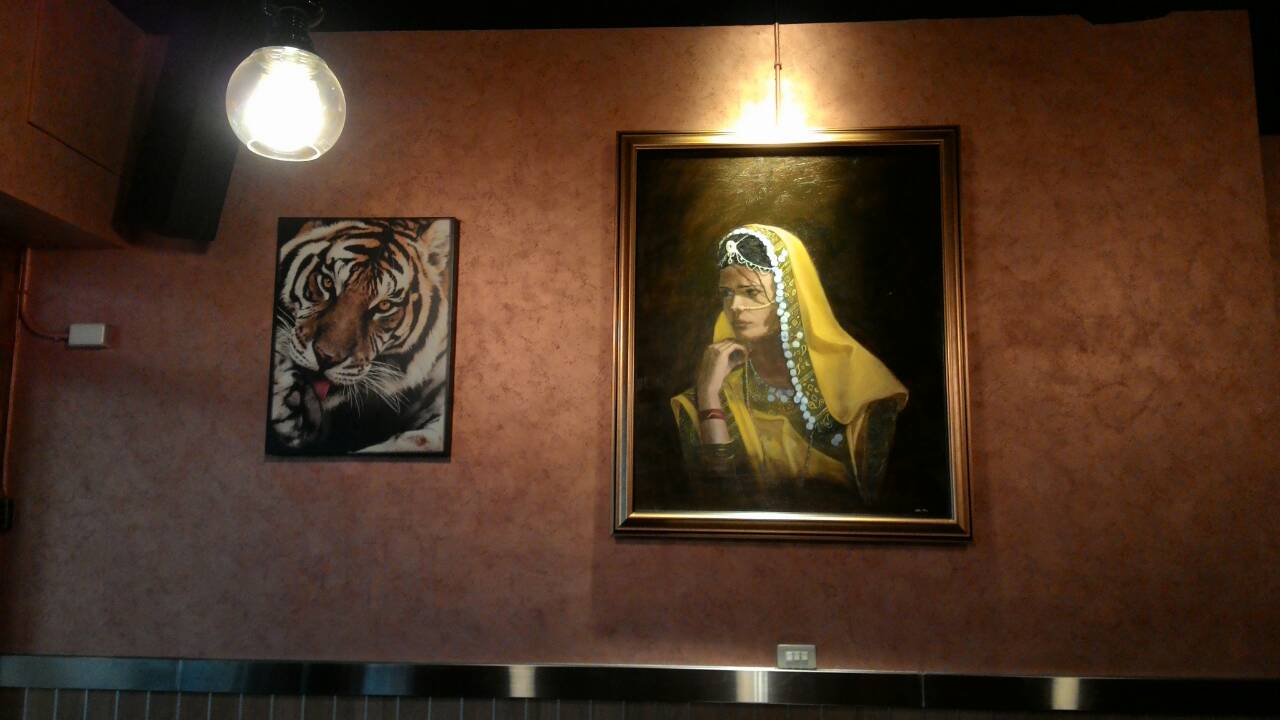 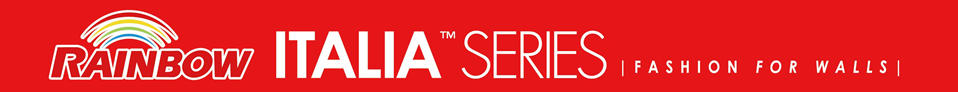 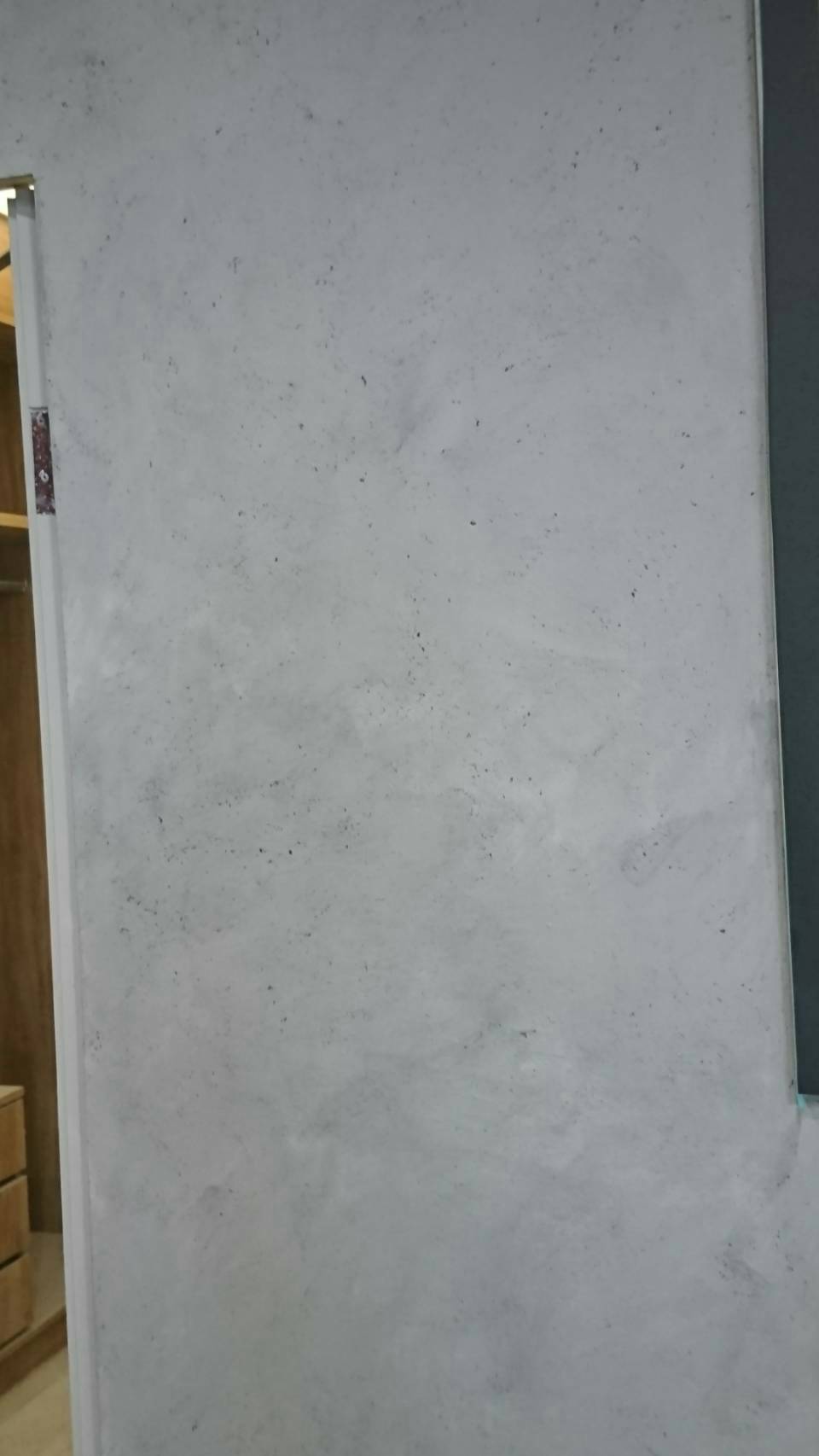 使用產品-Due 4 灰色 不加珍珠粉
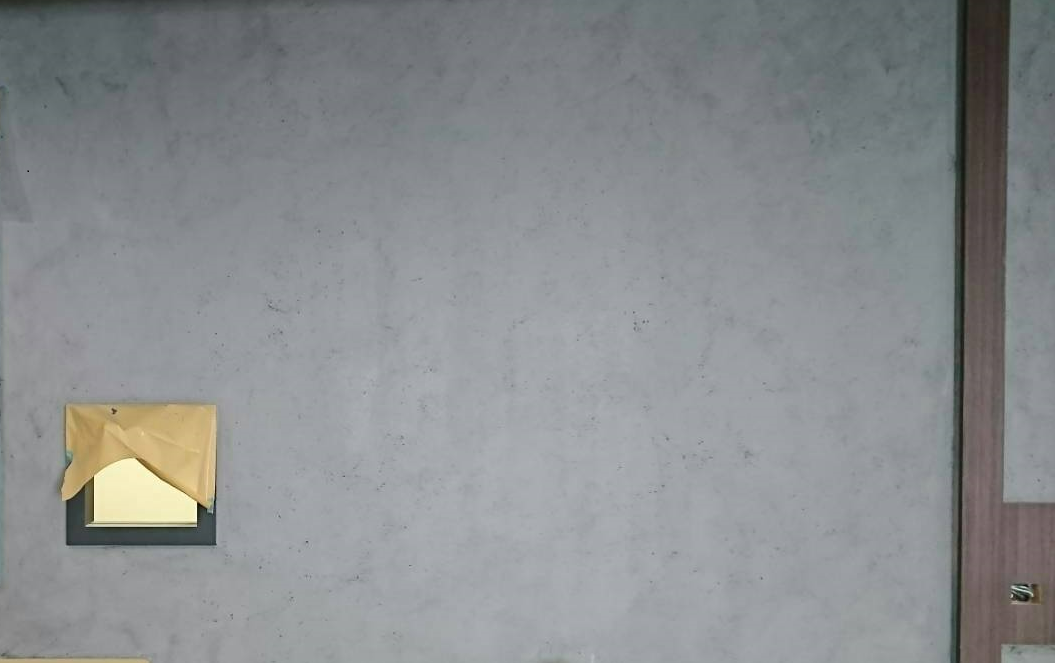 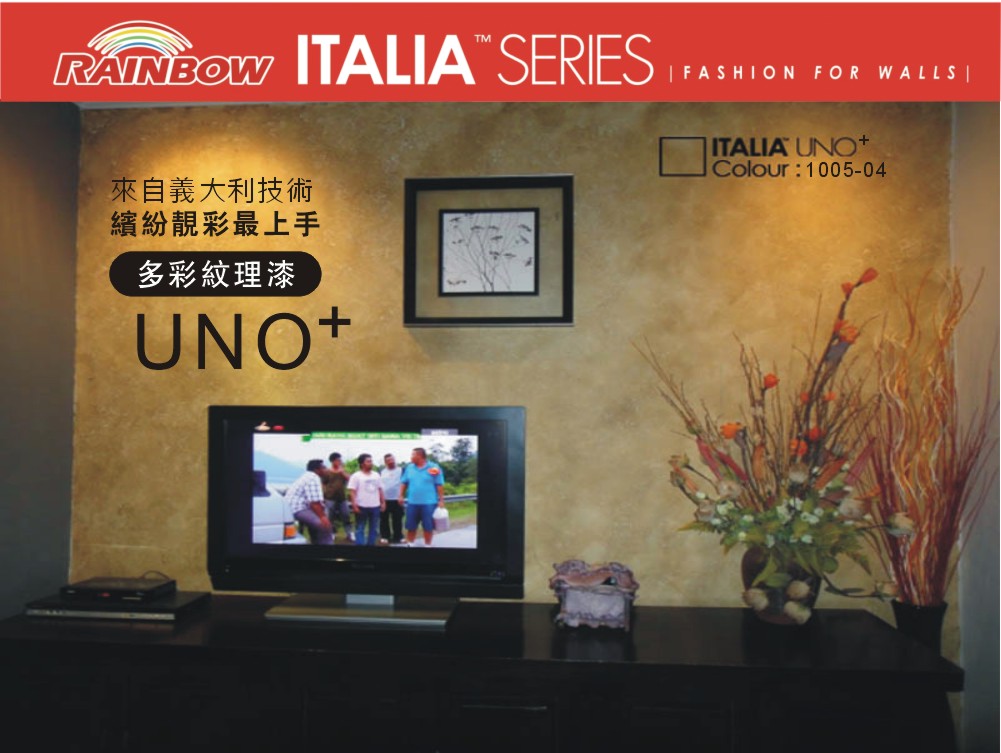 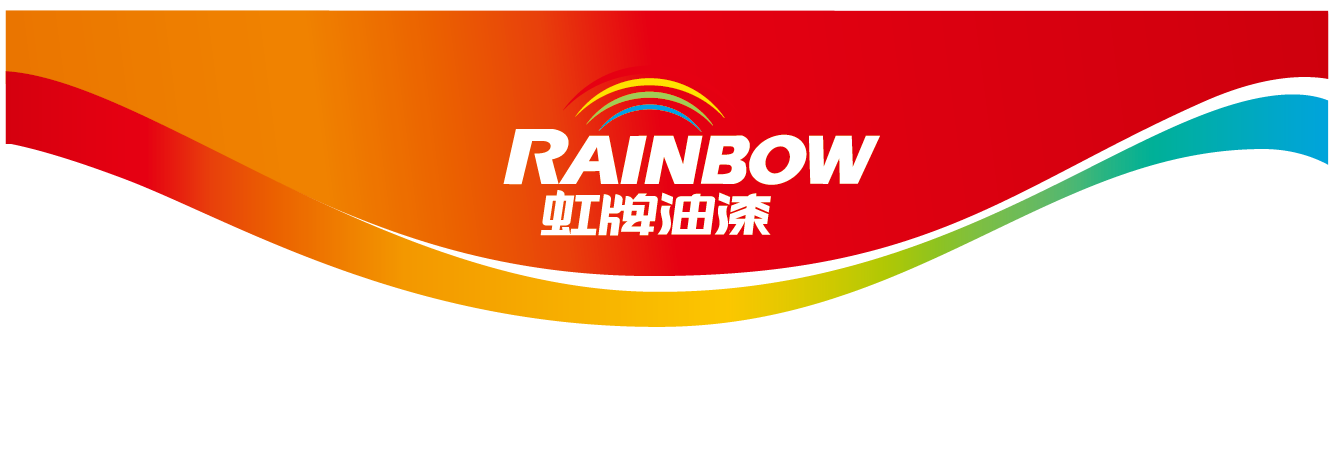 UNO+
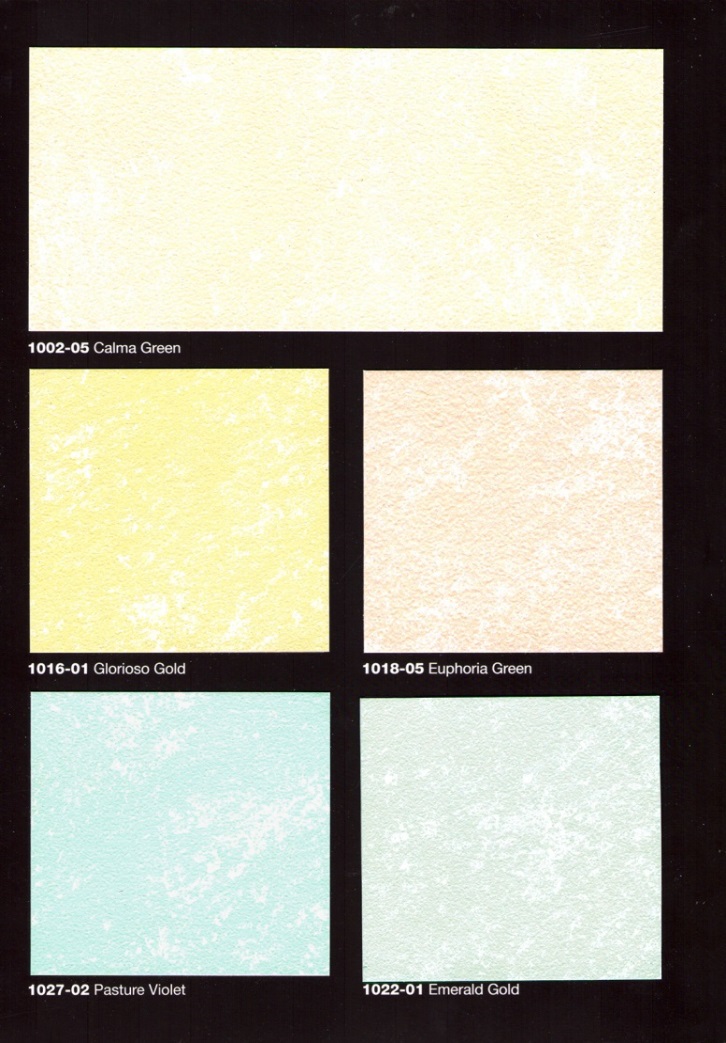 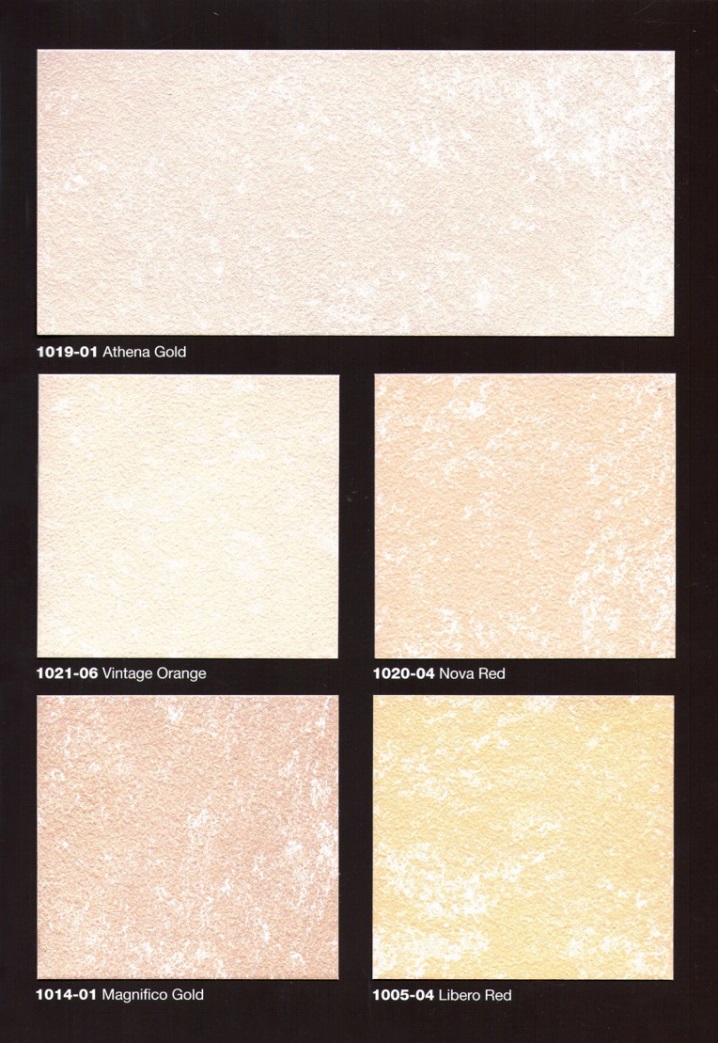 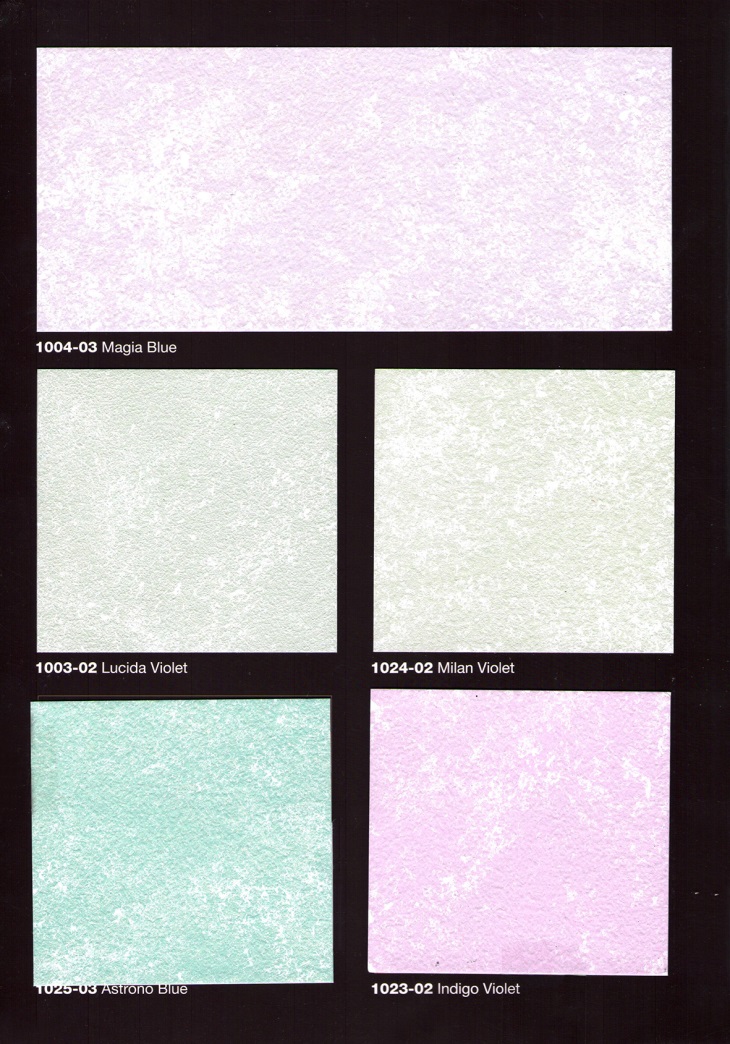 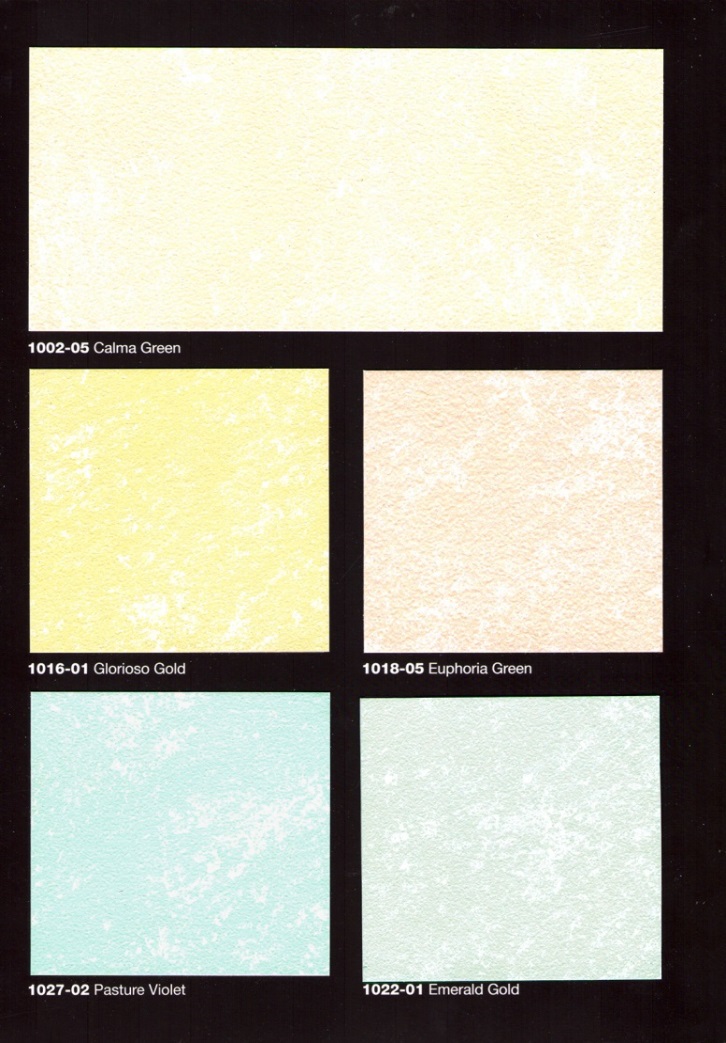 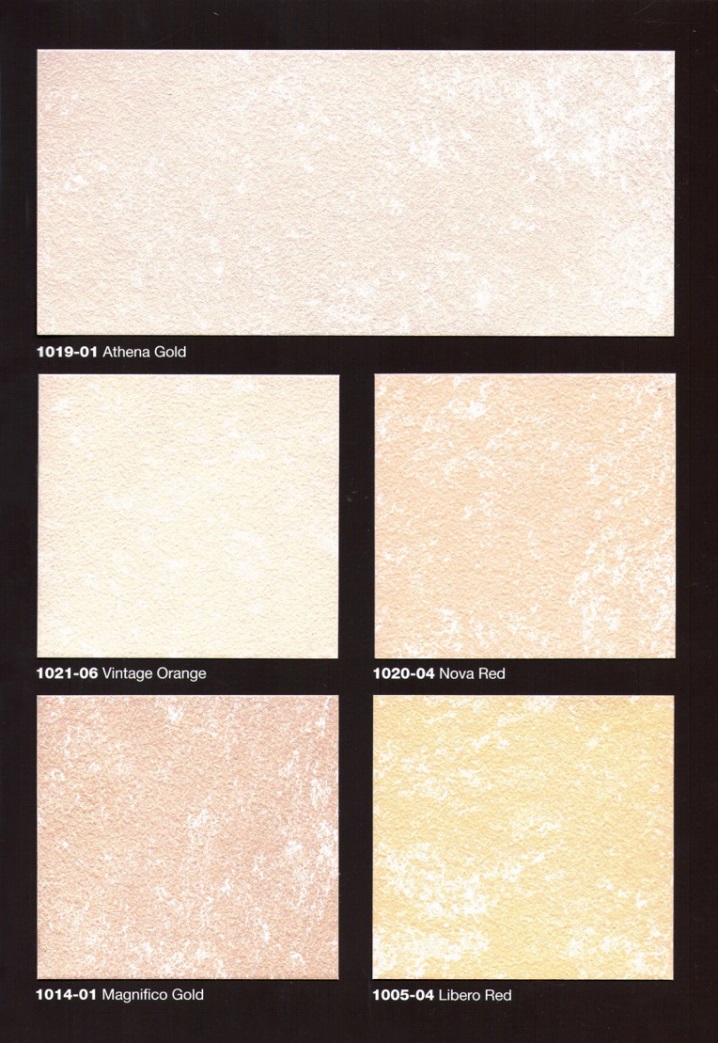 23
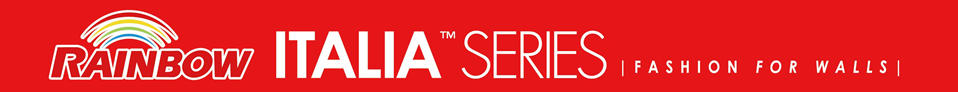 UNO+多彩紋理漆
用滾筒刷二道底漆【與一般油漆塗刷方式相同】，再以無炳刷具塗刷一道面漆，面漆以交叉不規則方式塗刷。
分別搭配六種不同顏色珍珠粉-共十六色
1L底漆二罐 +1L面漆(含 80g珍珠粉)一罐+ 1支刷子
5L底漆一罐 + 2.5L面漆(含200g珍珠粉)一罐  + 1支刷子
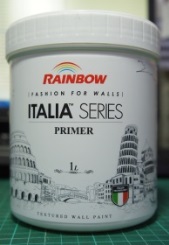 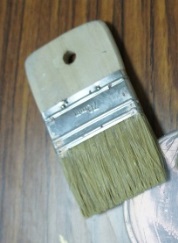 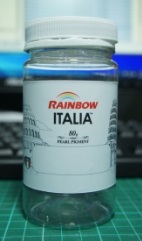 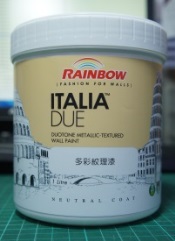 2L裝→約2-2.5坪5L裝→約5-6坪         ※塗刷依使用情況而定
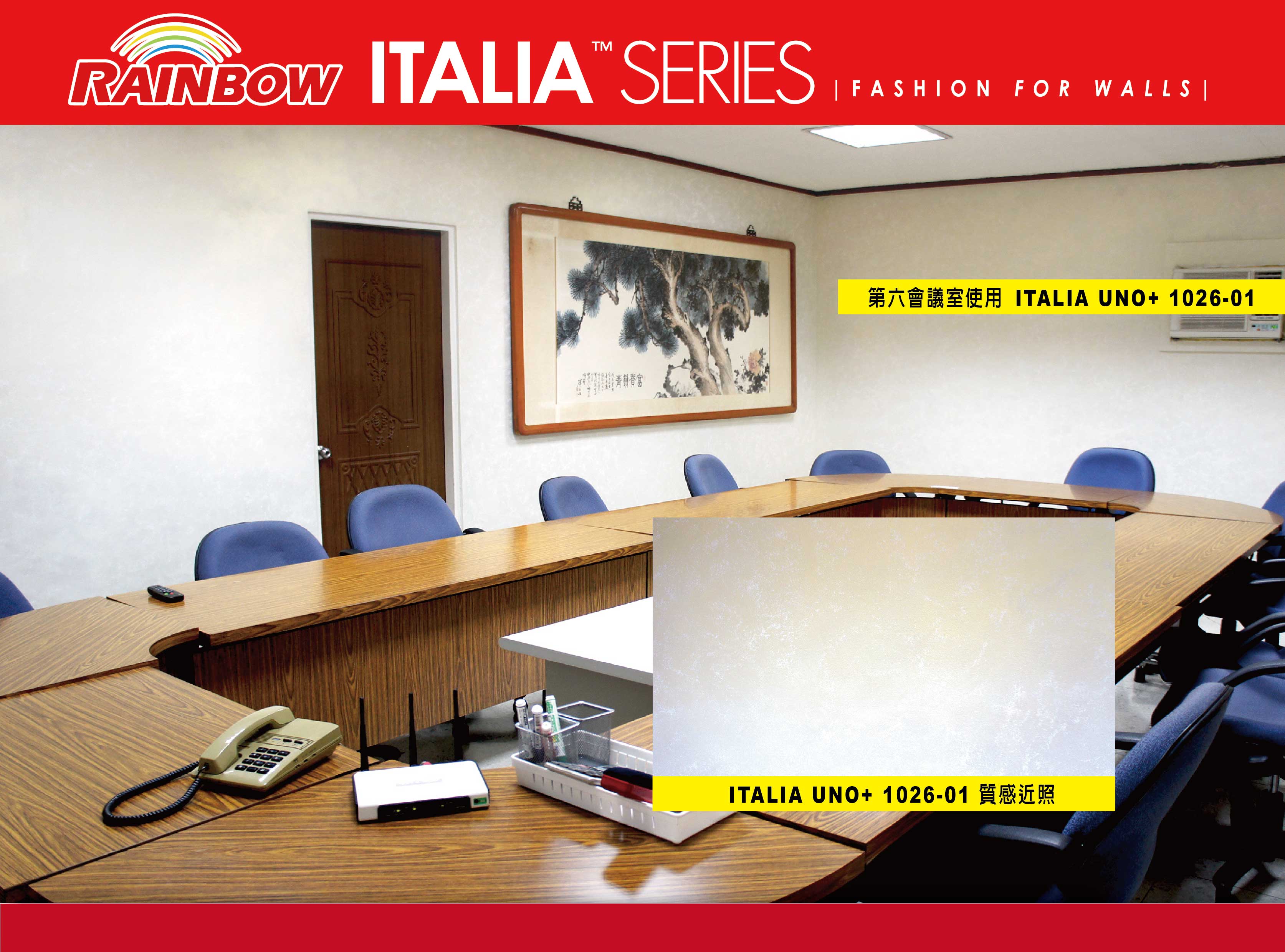 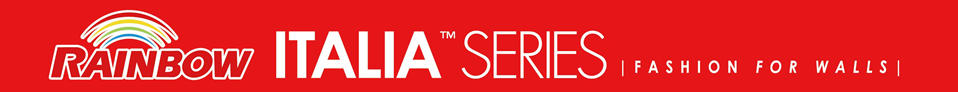 Rainbow ITALIA UNO+ 採用義大利科技，
創新的牆面裝飾塗料，是一個使用高品質樹脂及天然氧化物的水性環保塗料。
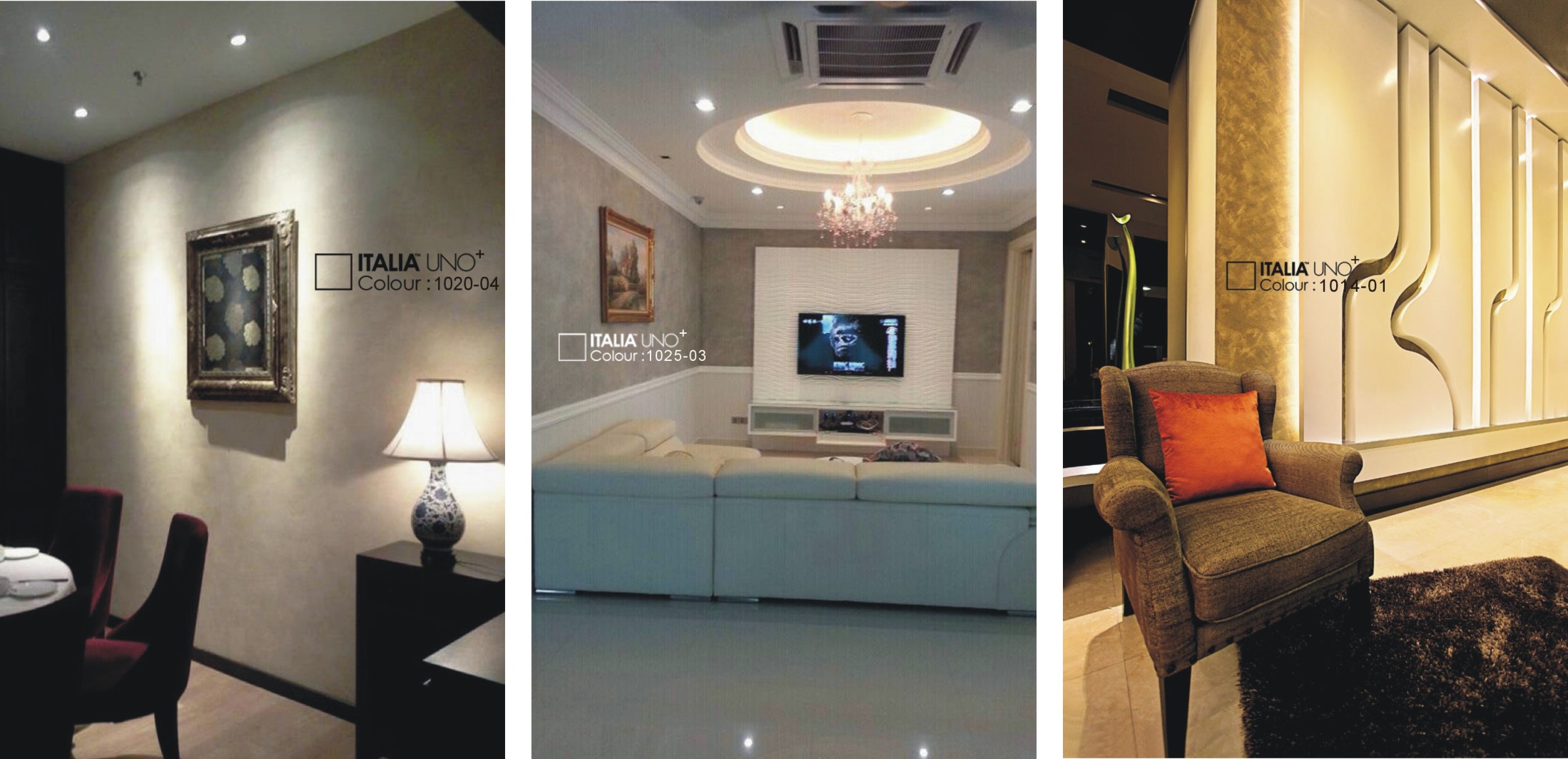 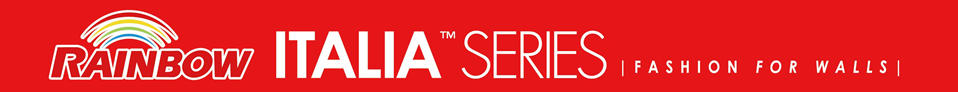 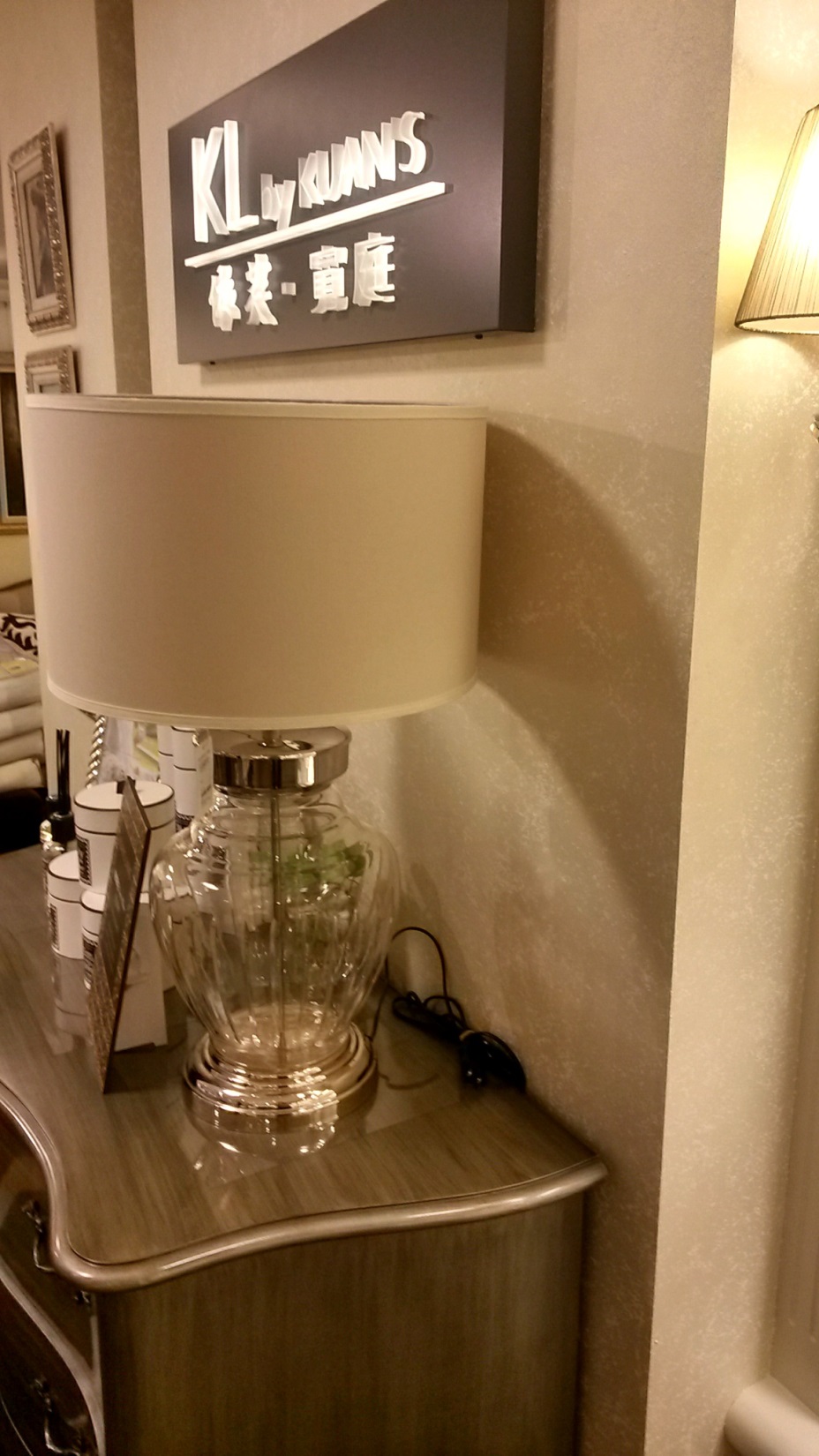 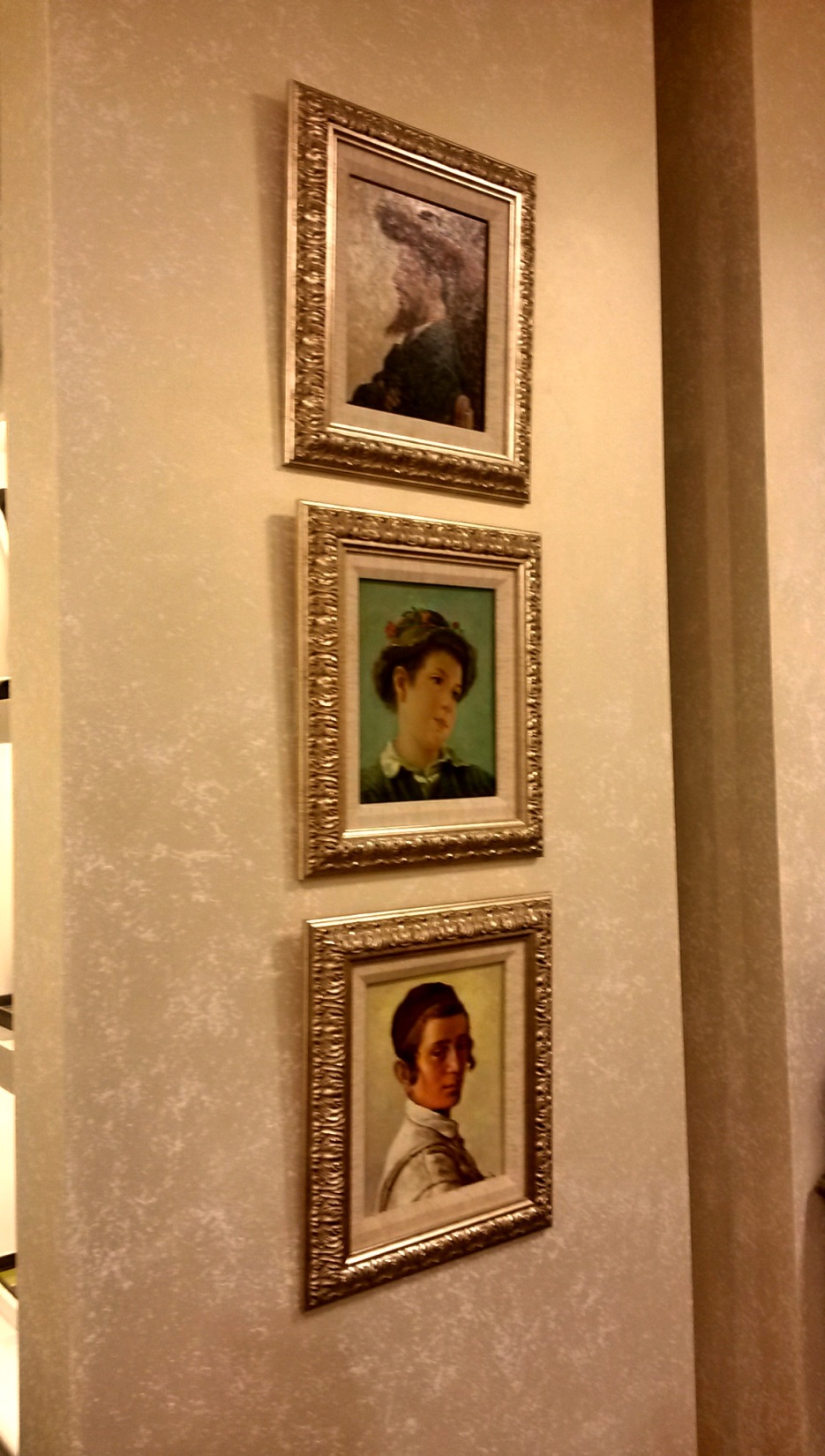 寬庭寢具
使用產品-UNO+ 1026-01
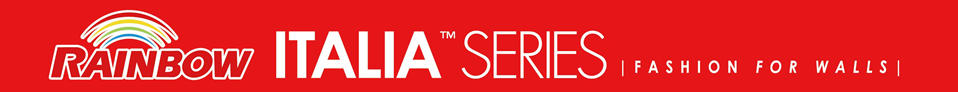 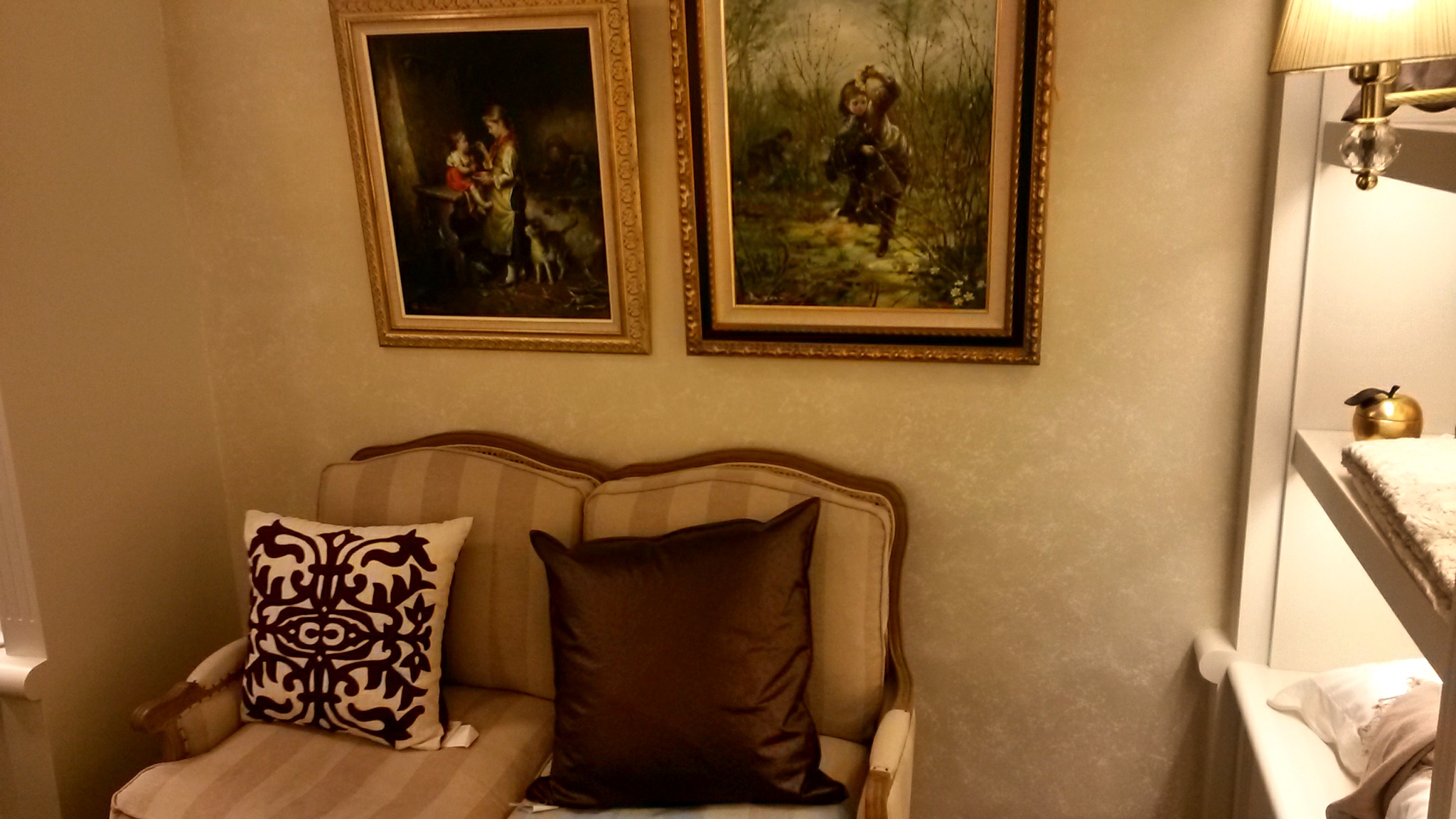 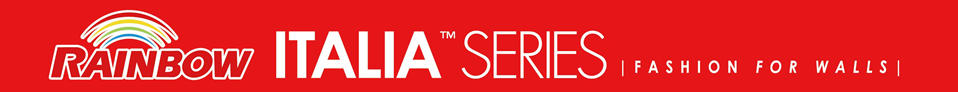 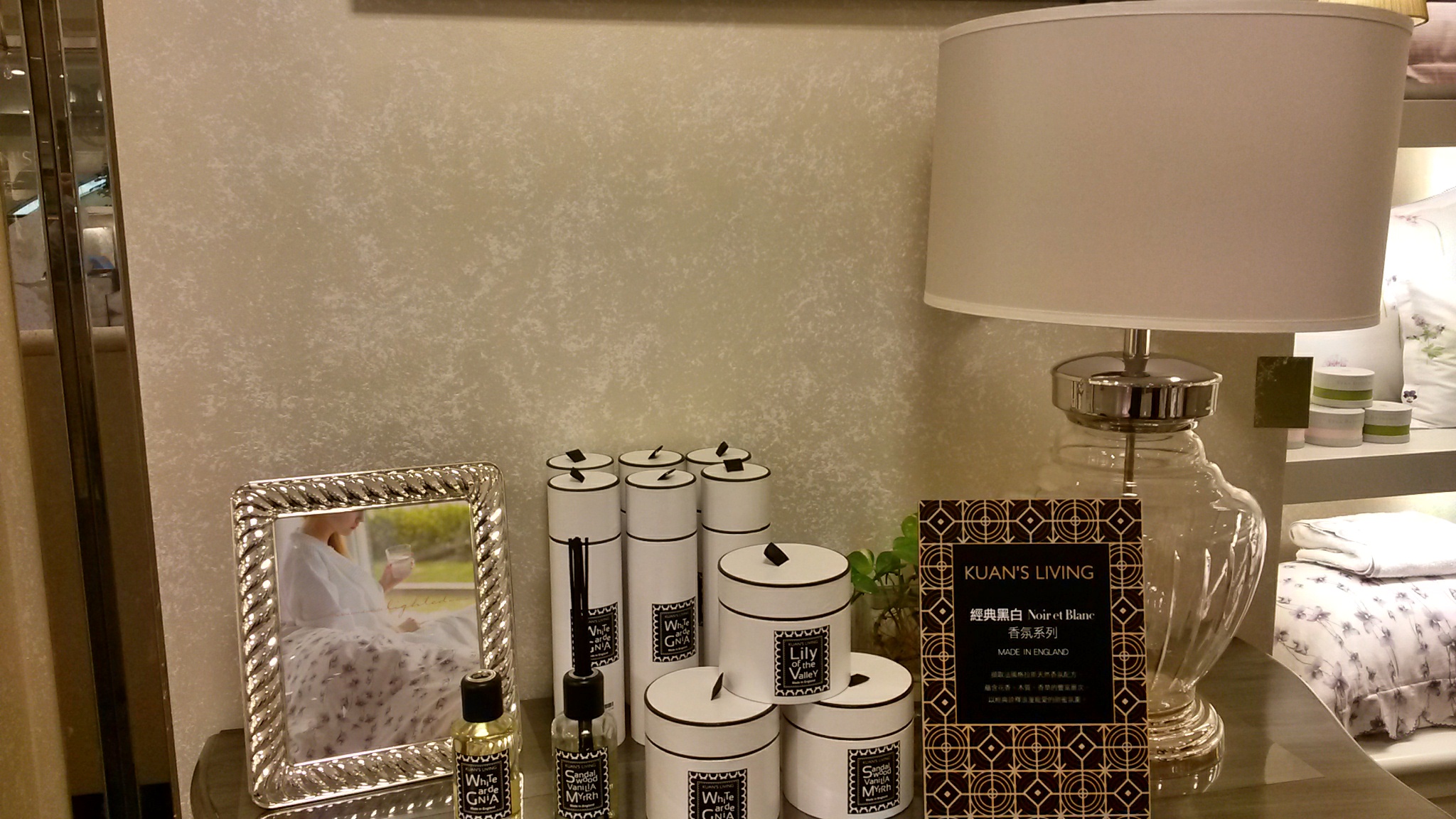 寬庭寢具
使用產品-UNO+ 1026-01
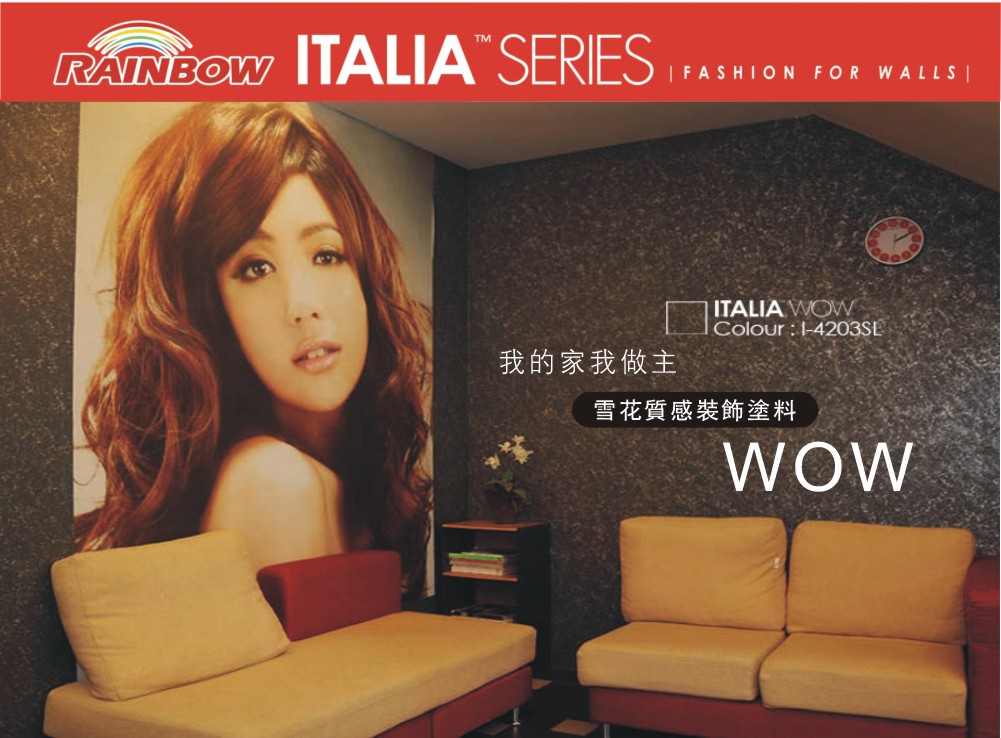 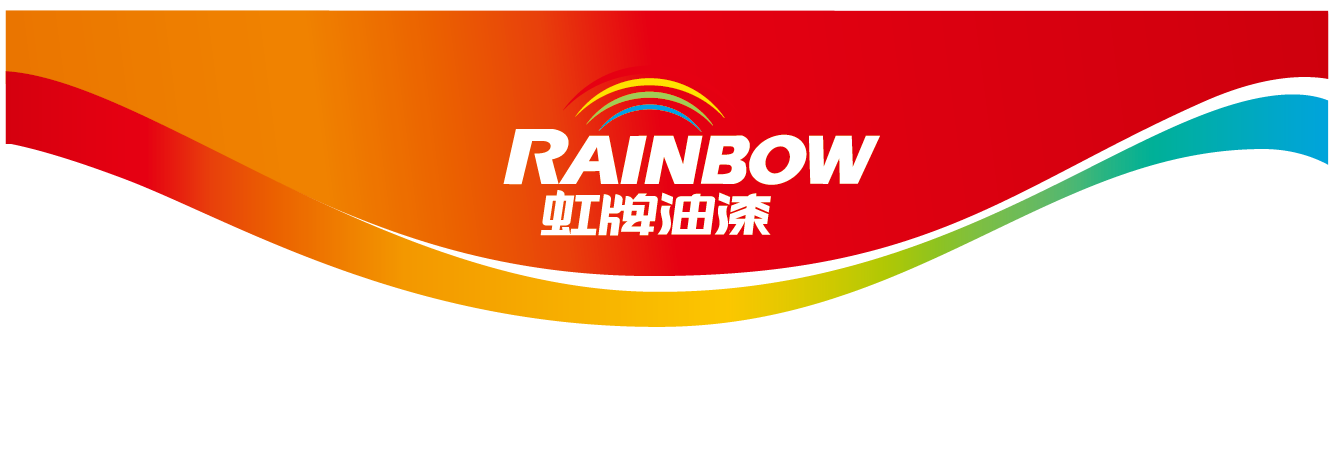 WOW雪花
面漆:白點、銀點二色
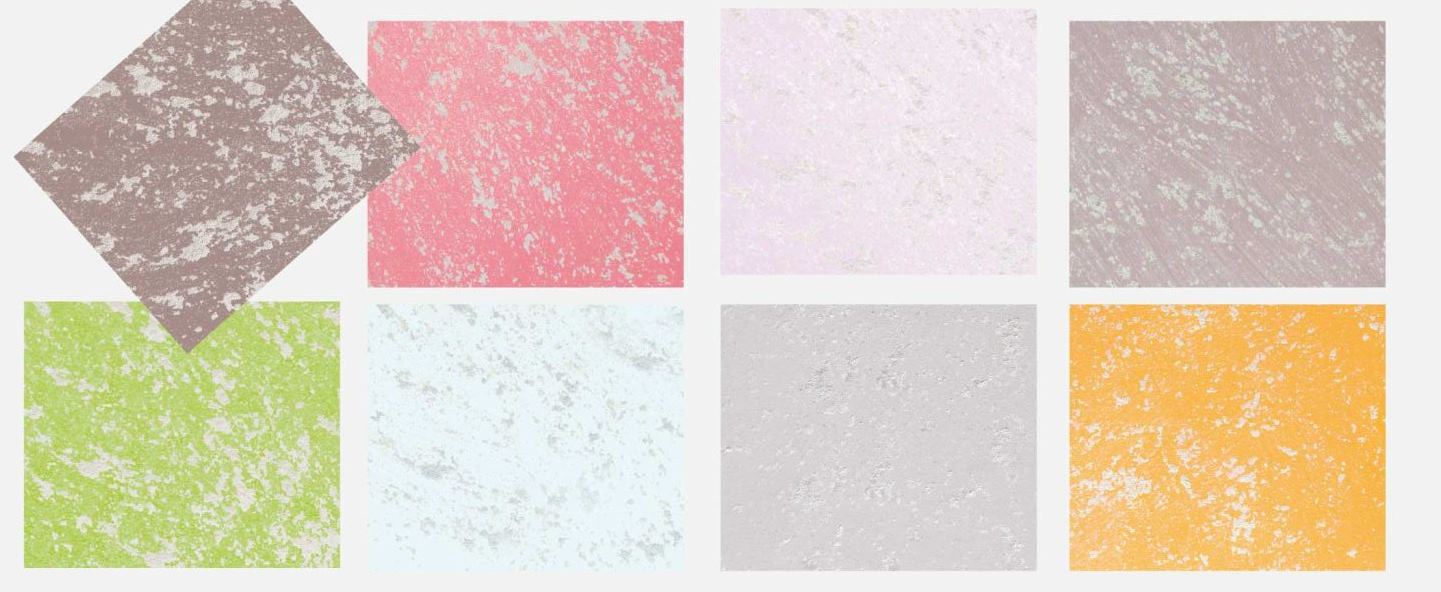 31
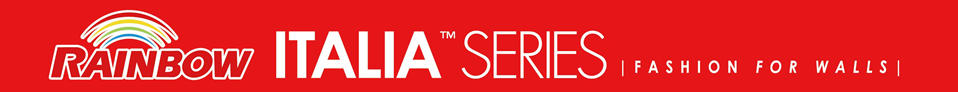 WOW雪花質感裝飾塗料
以無炳刷具塗刷一道面漆，面漆以交叉不規則方式塗刷。
    面漆顏色分白色及銀色
底漆可選擇喜愛顏色的乳膠漆或水泥漆
1L面漆一罐  + 1支刷子
2.5L面漆一罐 + 1支刷子
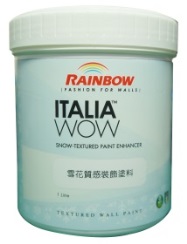 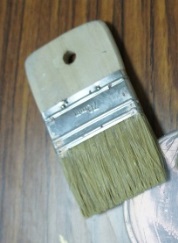 1L裝→約2-3坪2.5L裝→約4-6坪         ※塗刷依使用情況而定
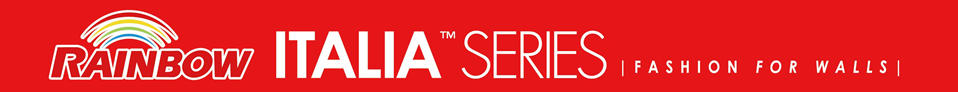 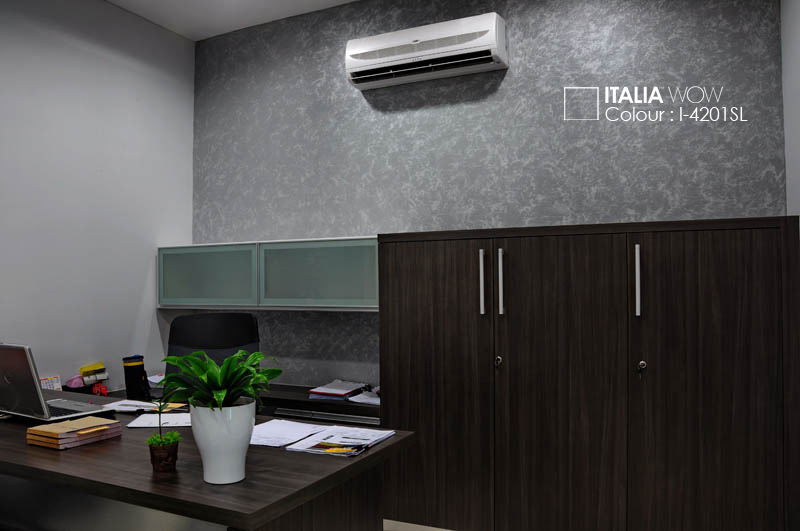 辦公室銀雪花
ITALIA WOW 是一個完全水性的綠色環保質感塗料，方便使用且可以簡單變化不同風格
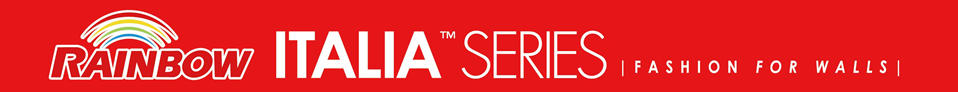 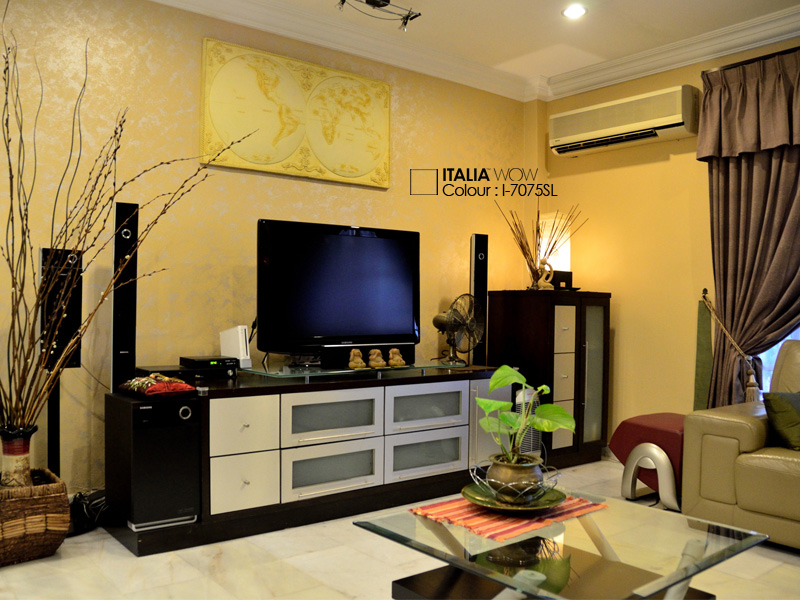 客廳
銀雪花
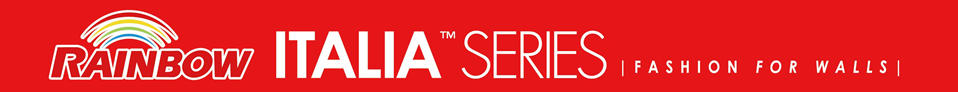 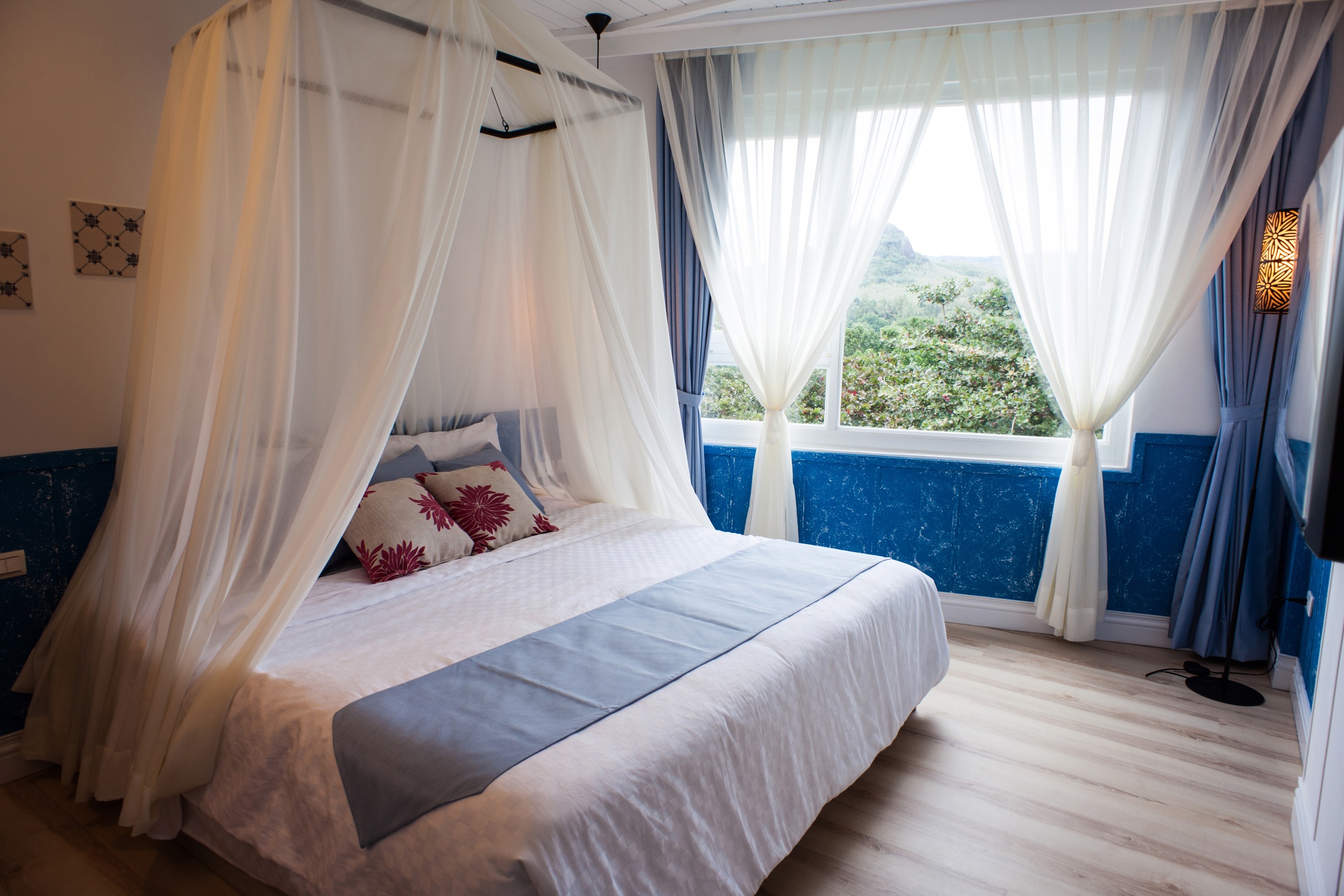 民宿
白雪花
民宿房間
Q&A
永記造漆工業股份有限公司